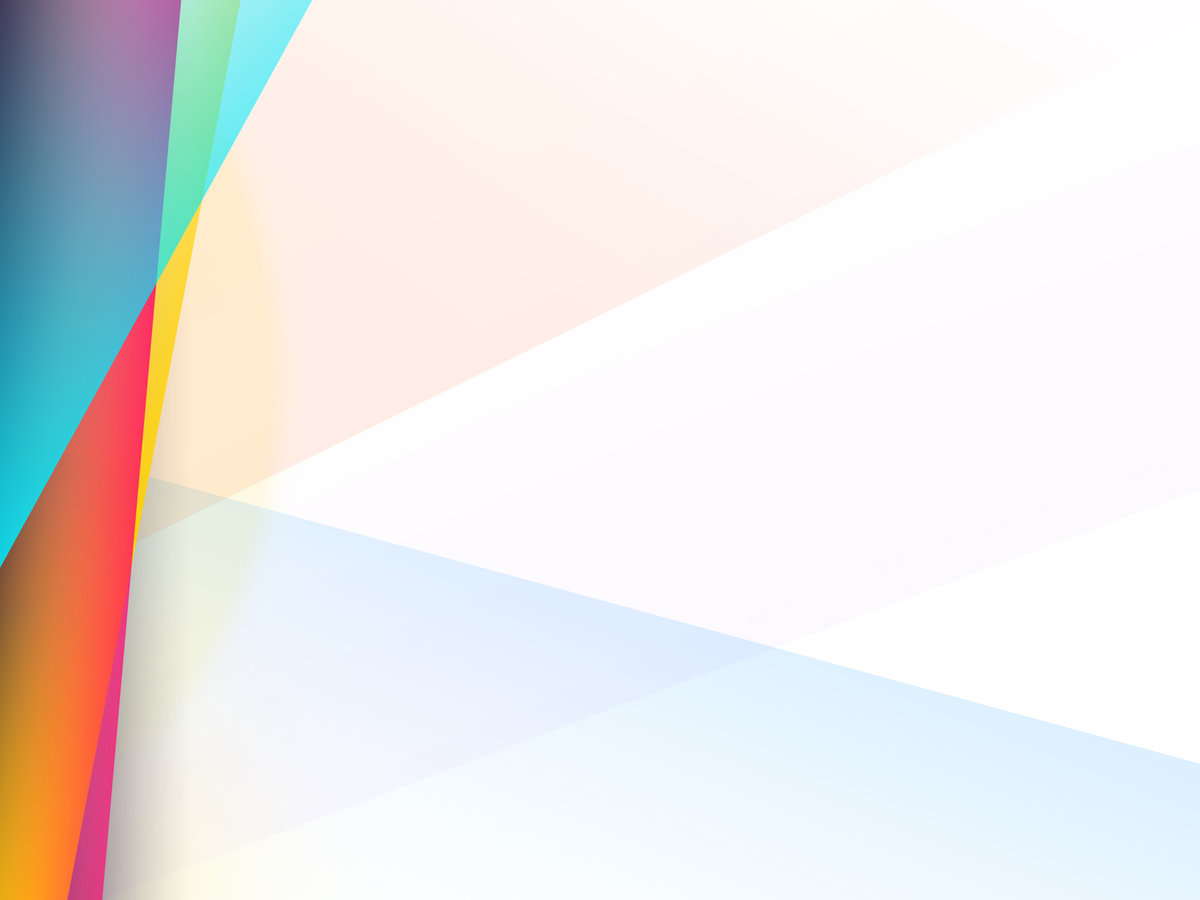 бюджетное дошкольное образовательное учреждение Сокольского муниципального района  
«Детский сад комбинированного вида №5 «Берёзка».
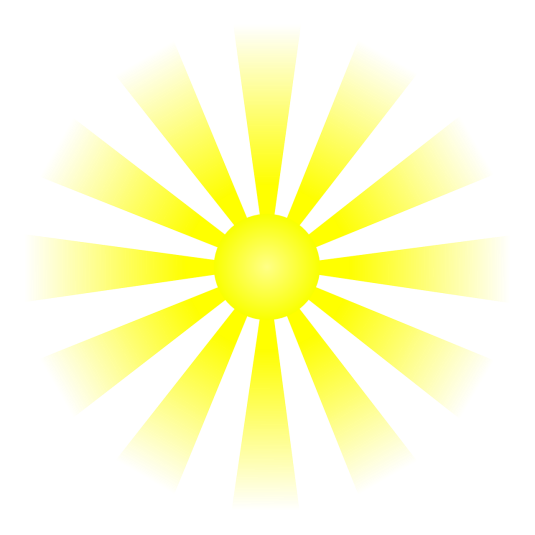 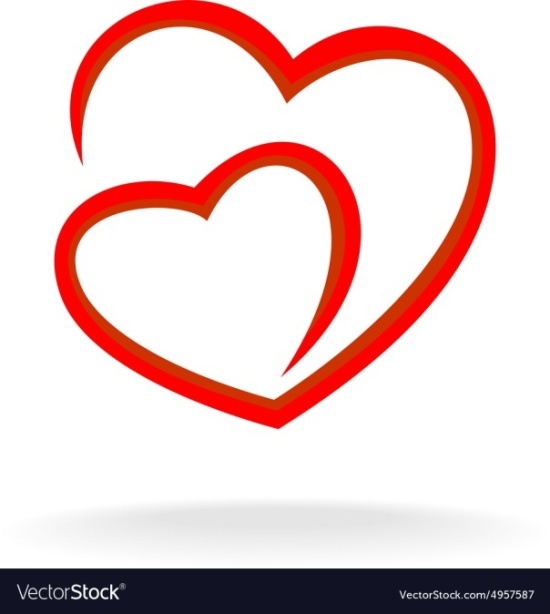 Социализация детей 
с особыми возможностями здоровья
через деятельность инклюзивного
волонтёрского отряда 
«Луч добра»
Педагог-психолог: Елена Владимировна Насека.
13 декабря, 2022 год
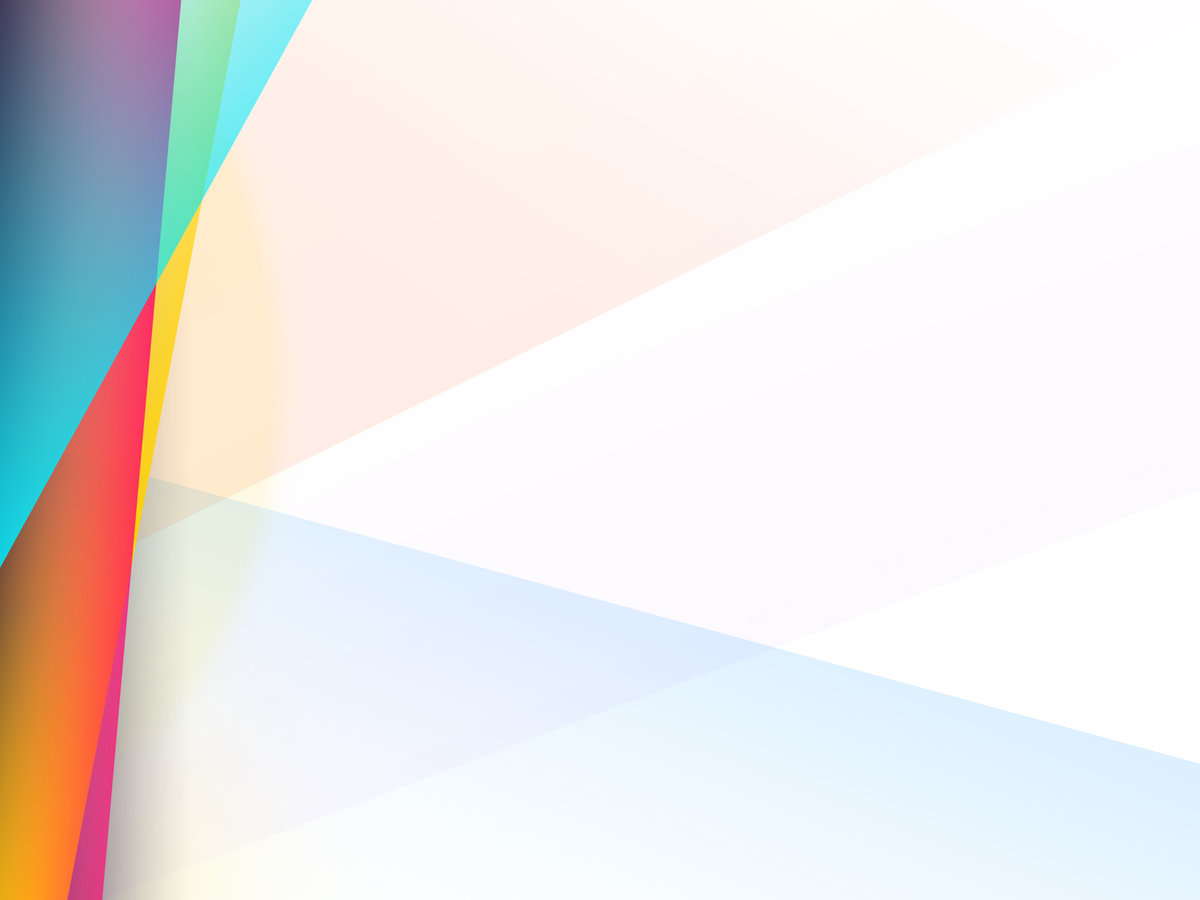 « Если постараться, можно всех увлечь,
Добрыми делами радугу зажечь.
Пусть радуга сияет людям с высоты,
Все на свете сможем вместе – Я и Ты! »
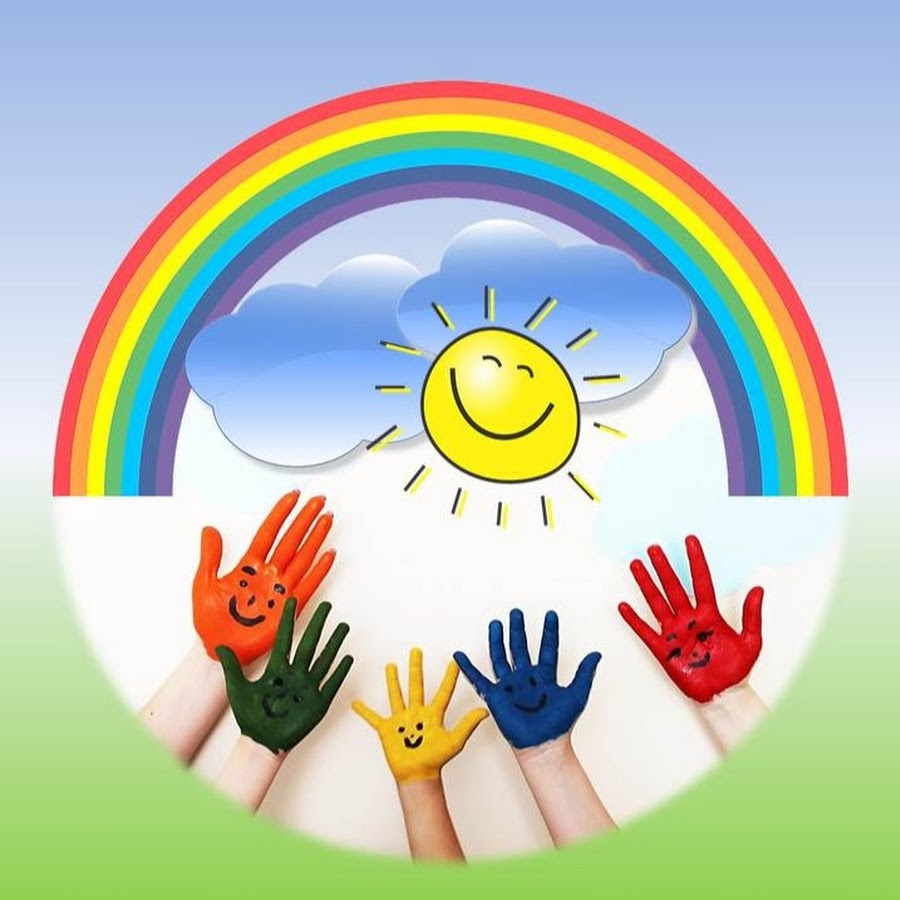 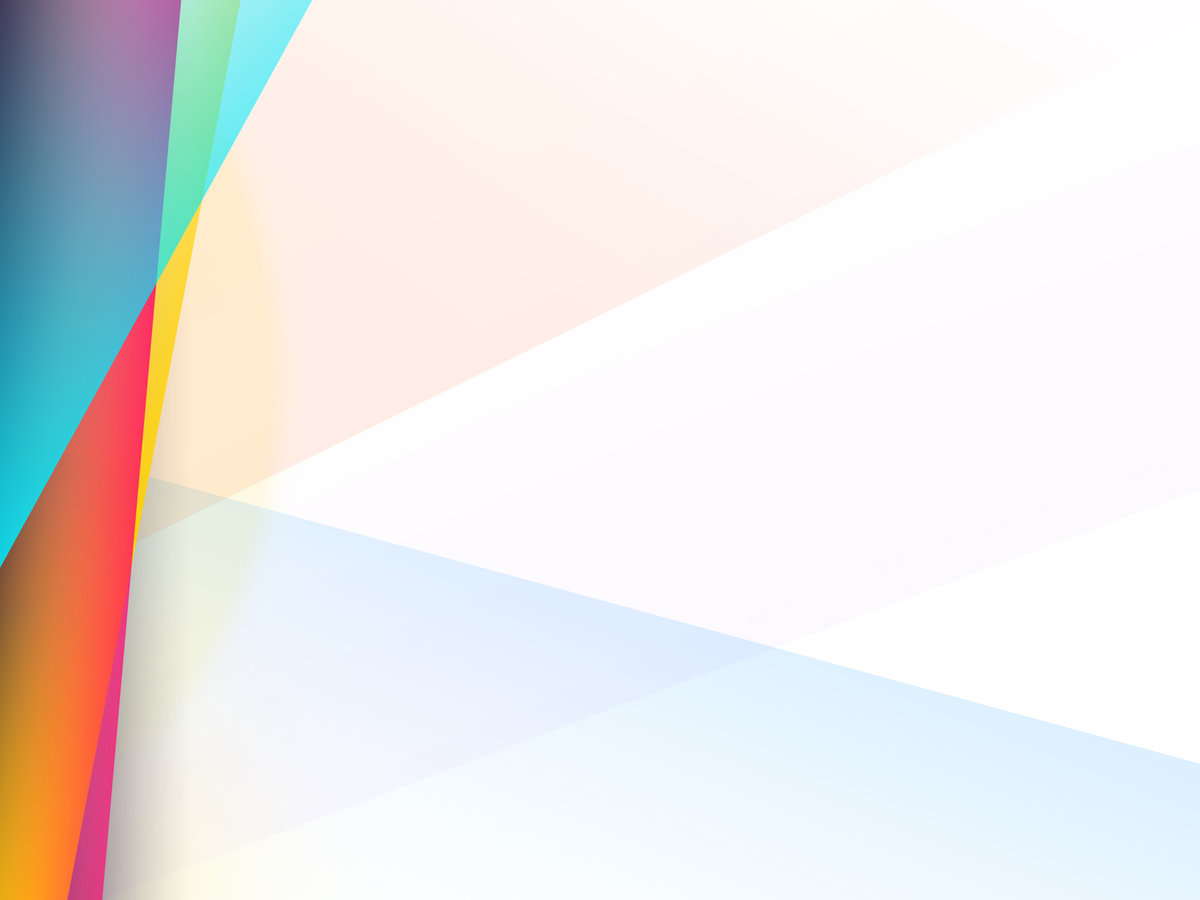 Волонтёр — это синоним слова «доброволец». 











 Волонтёр – это человек,
 несущий веру в доброе, 
надежду на будущее и
 любовь к окружающим!
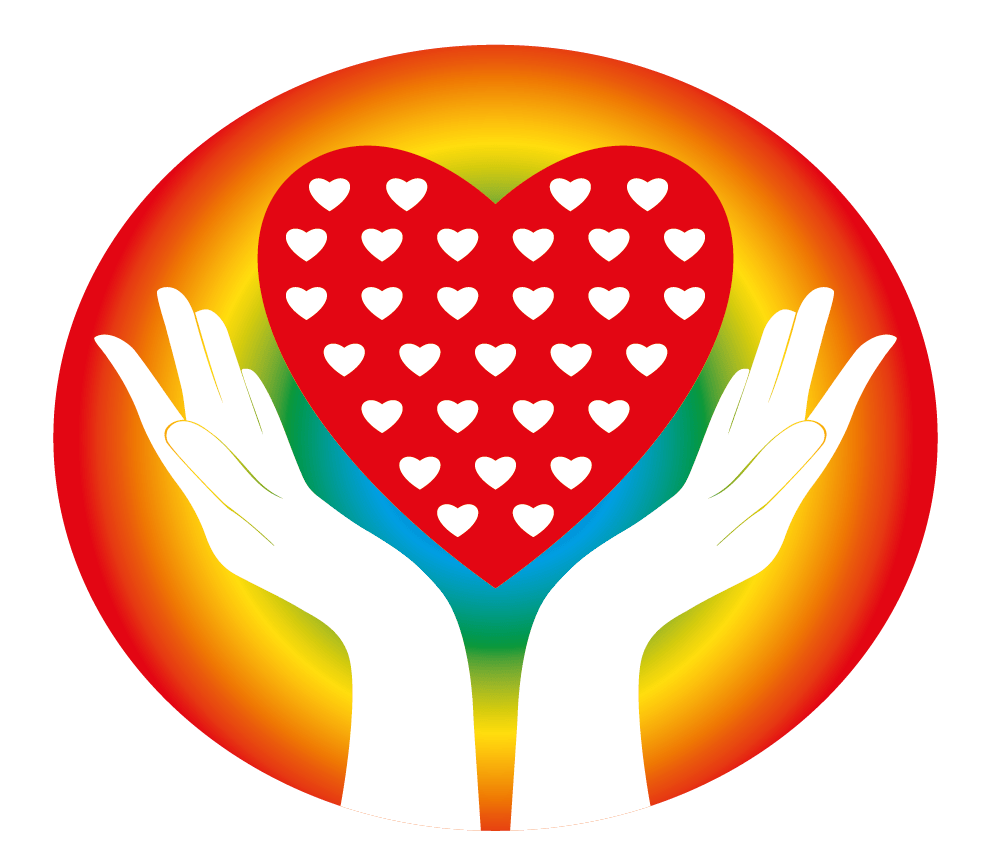 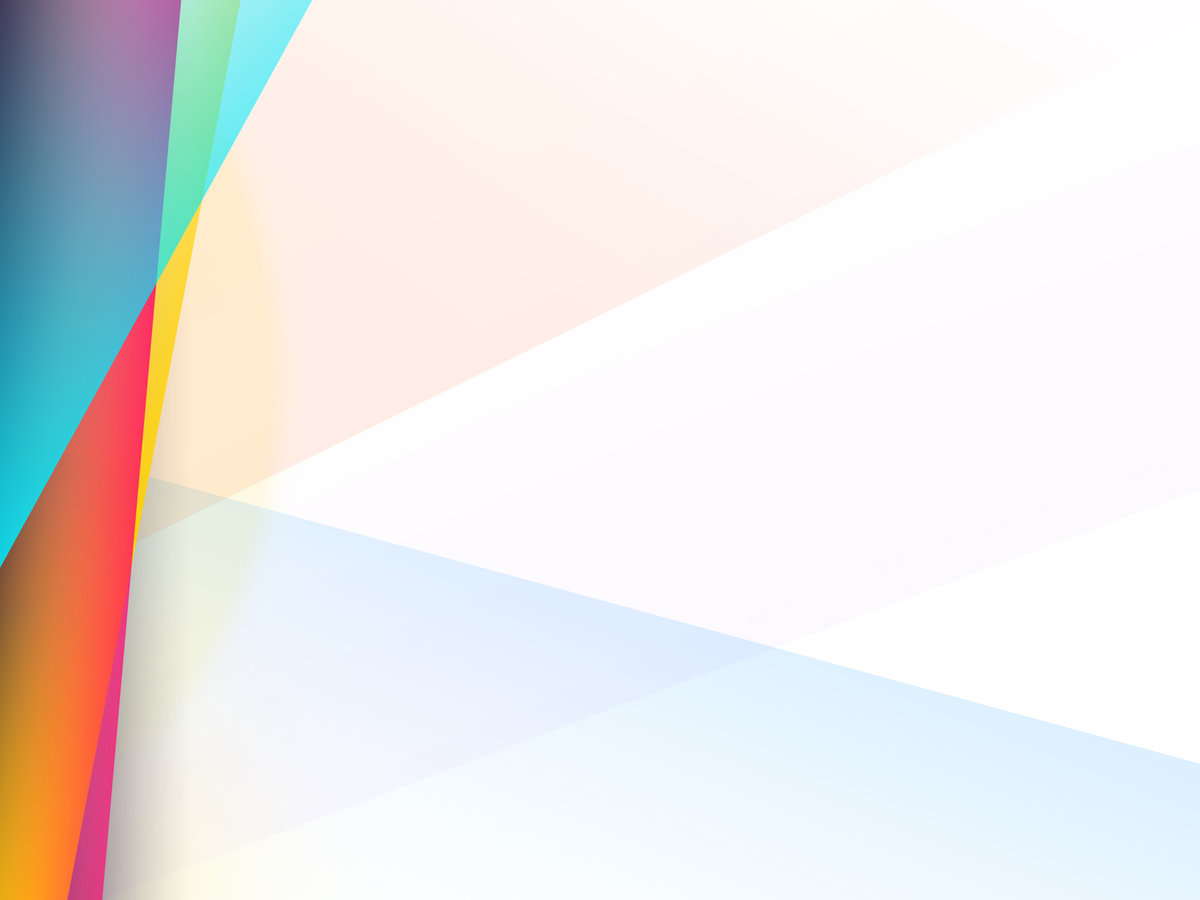 волонтёрский отряд
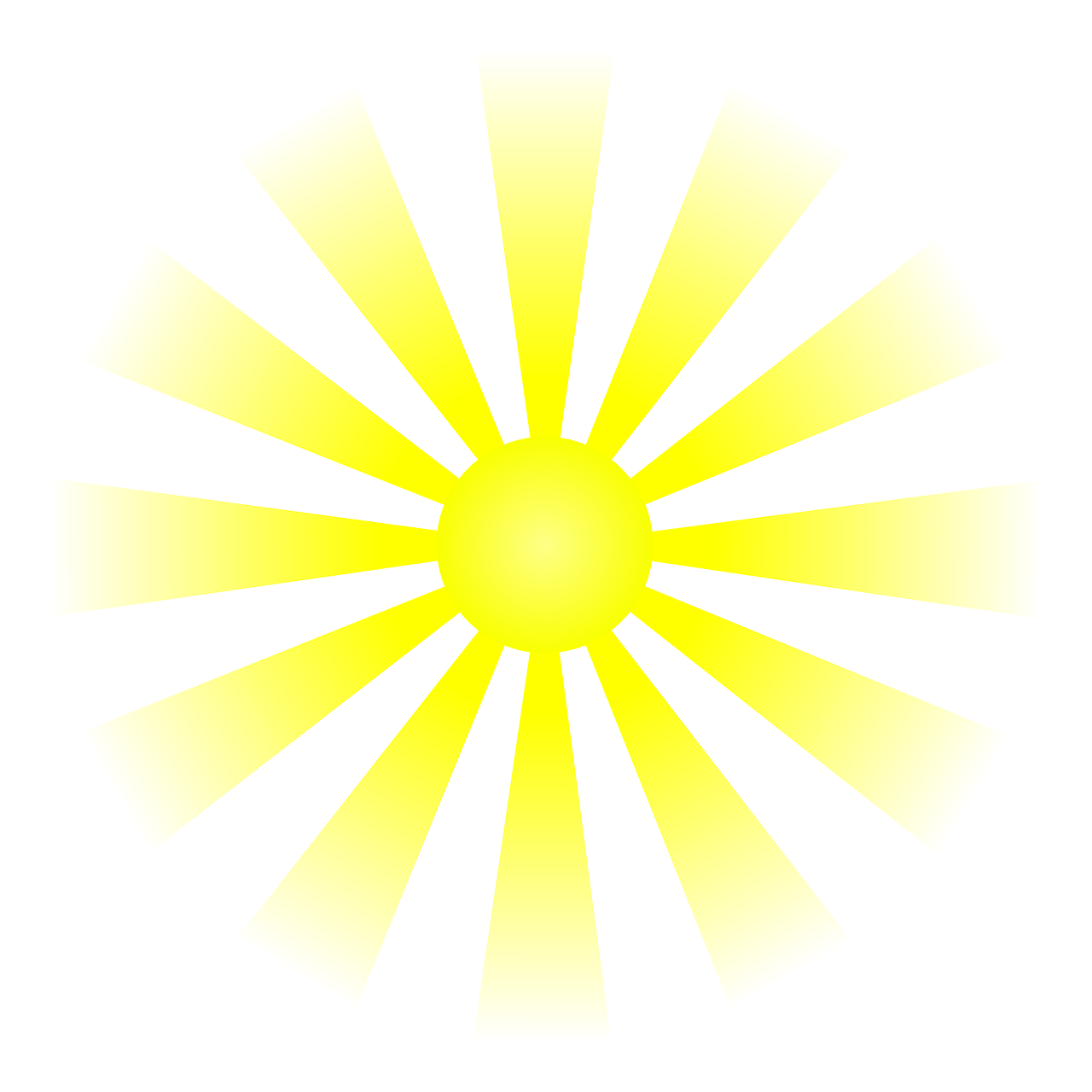 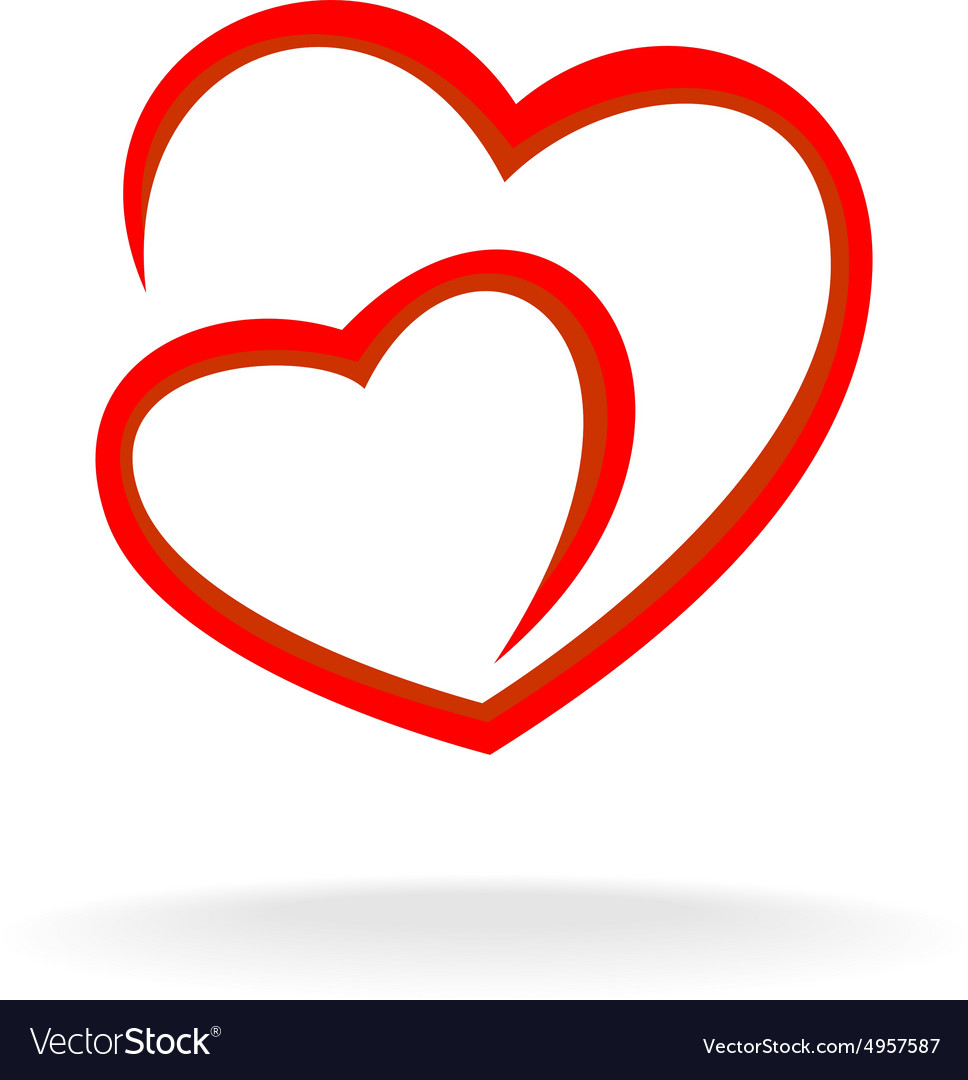 "Луч   добра"
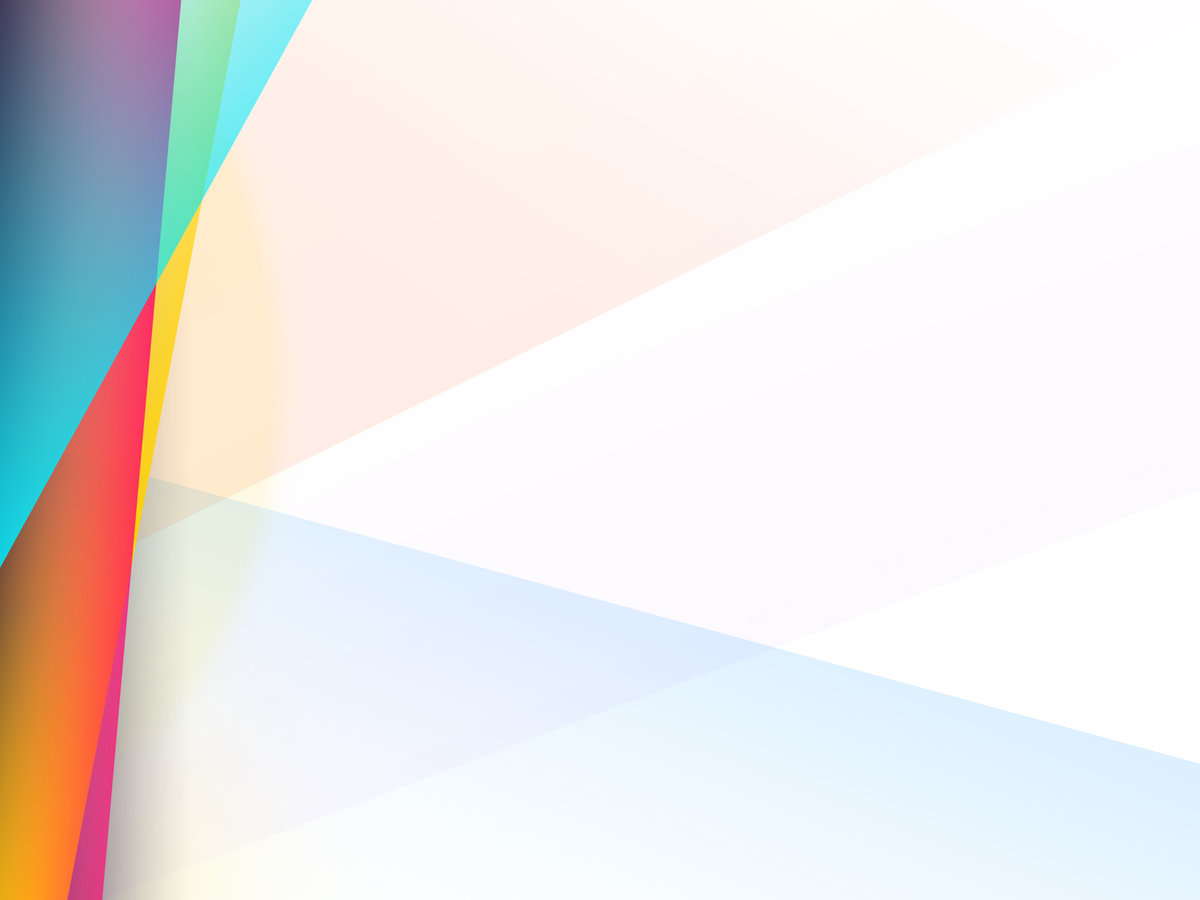 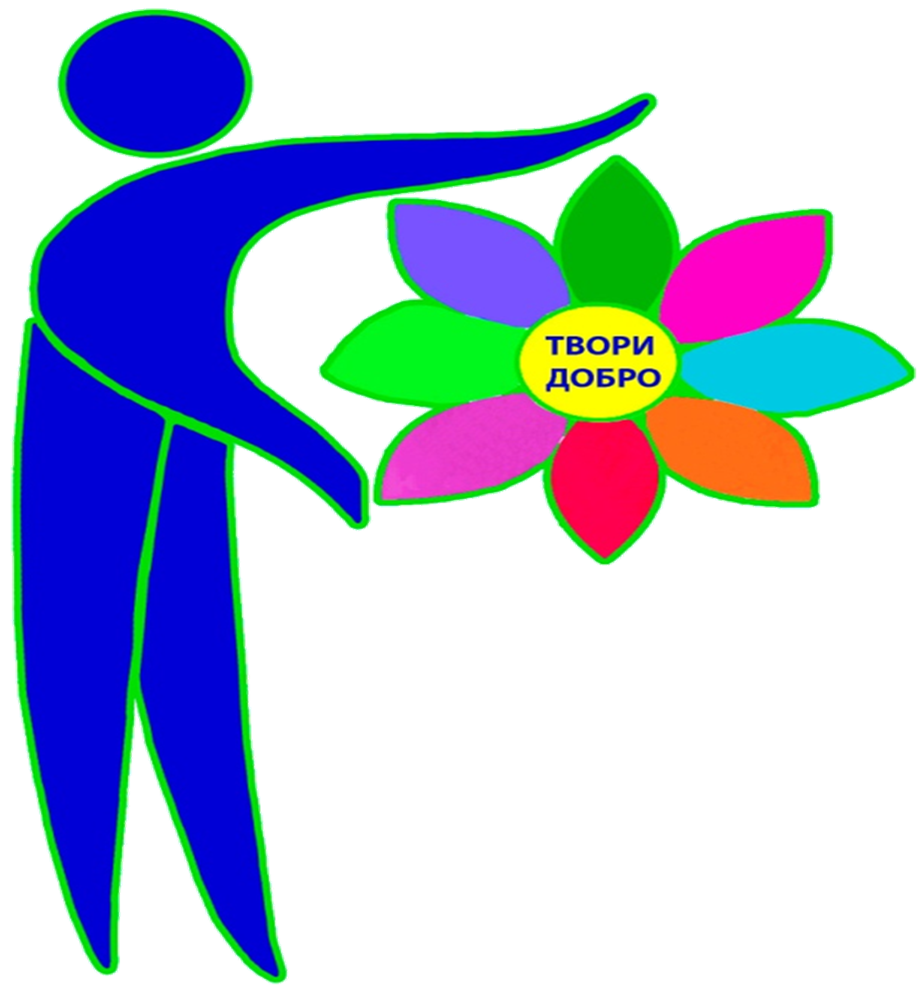 трудолюбие
доброжелательность
забота
отзывчивость
милосердие
бережное отношение
 к природе
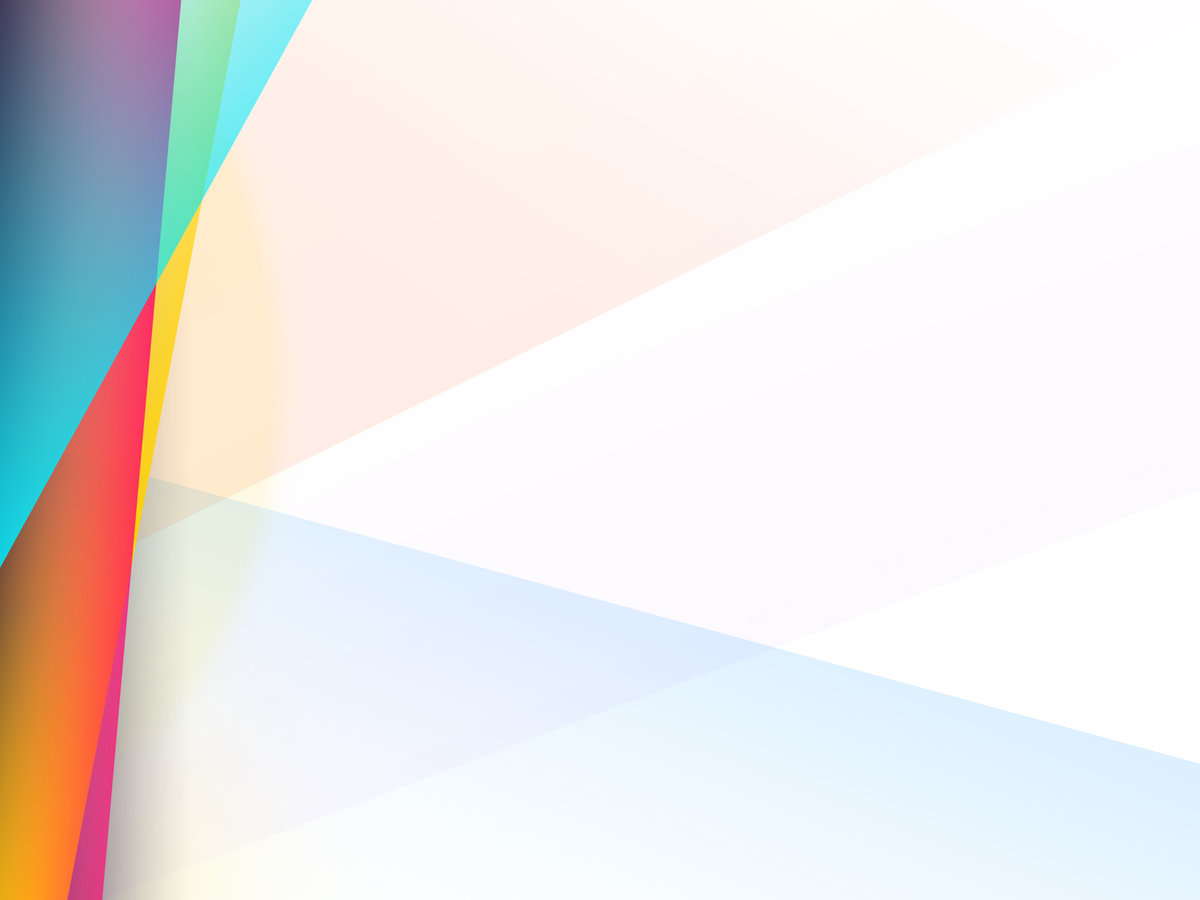 Срок реализации проекта: 
с 01.12. 2021 г. по 31.12. 2022 г.


 Участники проекта: 
педагог-психолог, воспитатели групп, 
дети, родители.
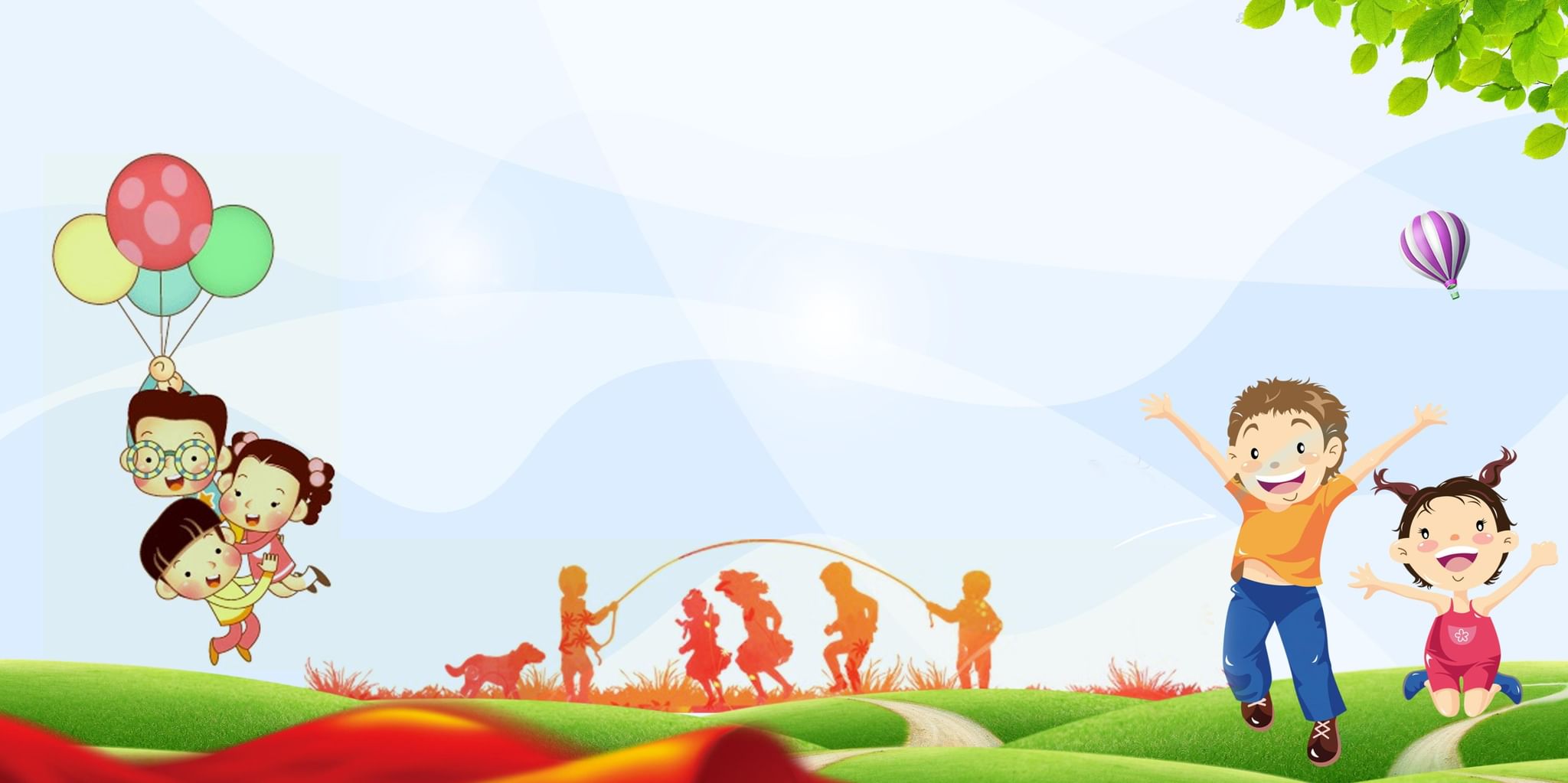 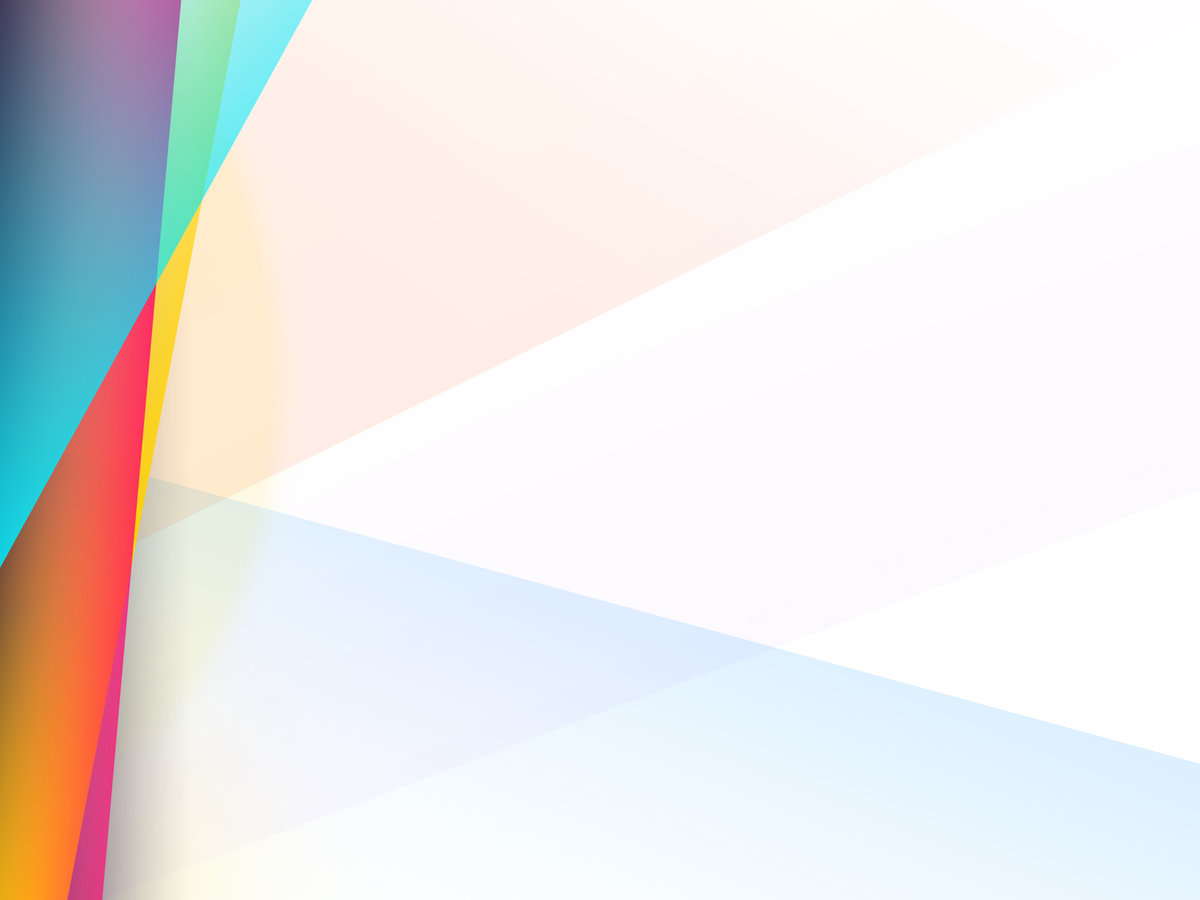 Задачи :
Расширить представления о волонтерском движении 
у воспитанников, педагогов, родителей детского сада.
Формировать коммуникативные способности дошкольников, 
навыки сотрудничества, 
позитивные установки на добровольческую деятельность.
Формировать у воспитанников чувство собственного достоинства
 как представителя своего народа.
 Способствовать повышению значения семейных ценностей.
Создать условия для возможностей детям, родителям и педагогам
 приобретать новые знания,
 полноценно развивать свой творческий потенциал
 и уверенность в себе.
Воспитывать толерантное отношение к другим людям независимо
от культурной среды и этнической принадлежности.
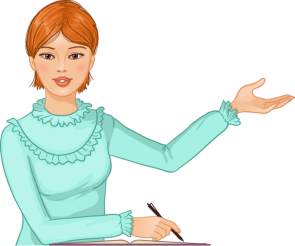 Воспитывать в детях такие качества,
 как милосердие, внимательность, заботу о ближнем,
 желание помогать другим людям.
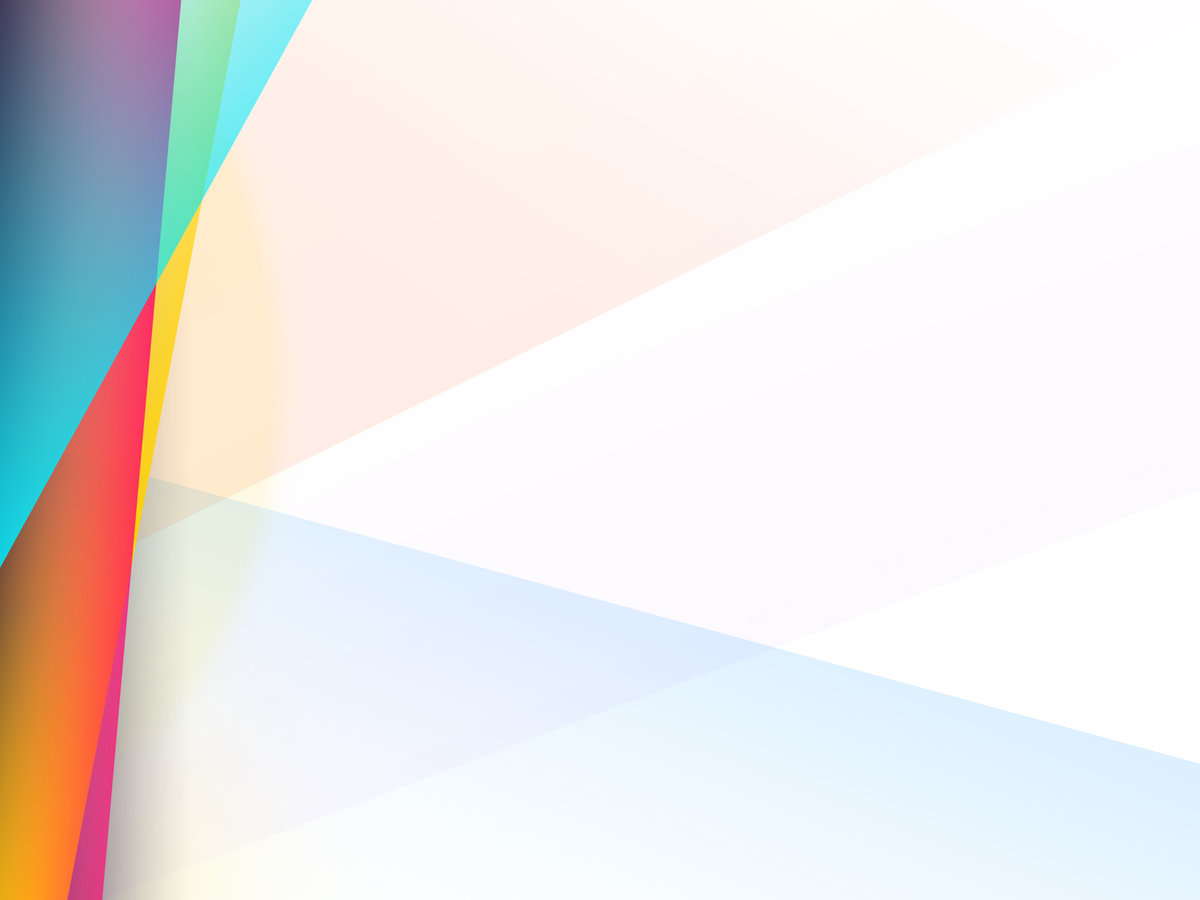 Этапы реализации
проекта:
1 этап — 
подготовительный 
(декабрь, 2021 г.)
3 этап – 
итоговый 
(декабрь, 2022г.)
2 этап — 
практический, 
основной 
(январь, 2021–
ноябрь, 2022г.)
2021-2022 учебный год
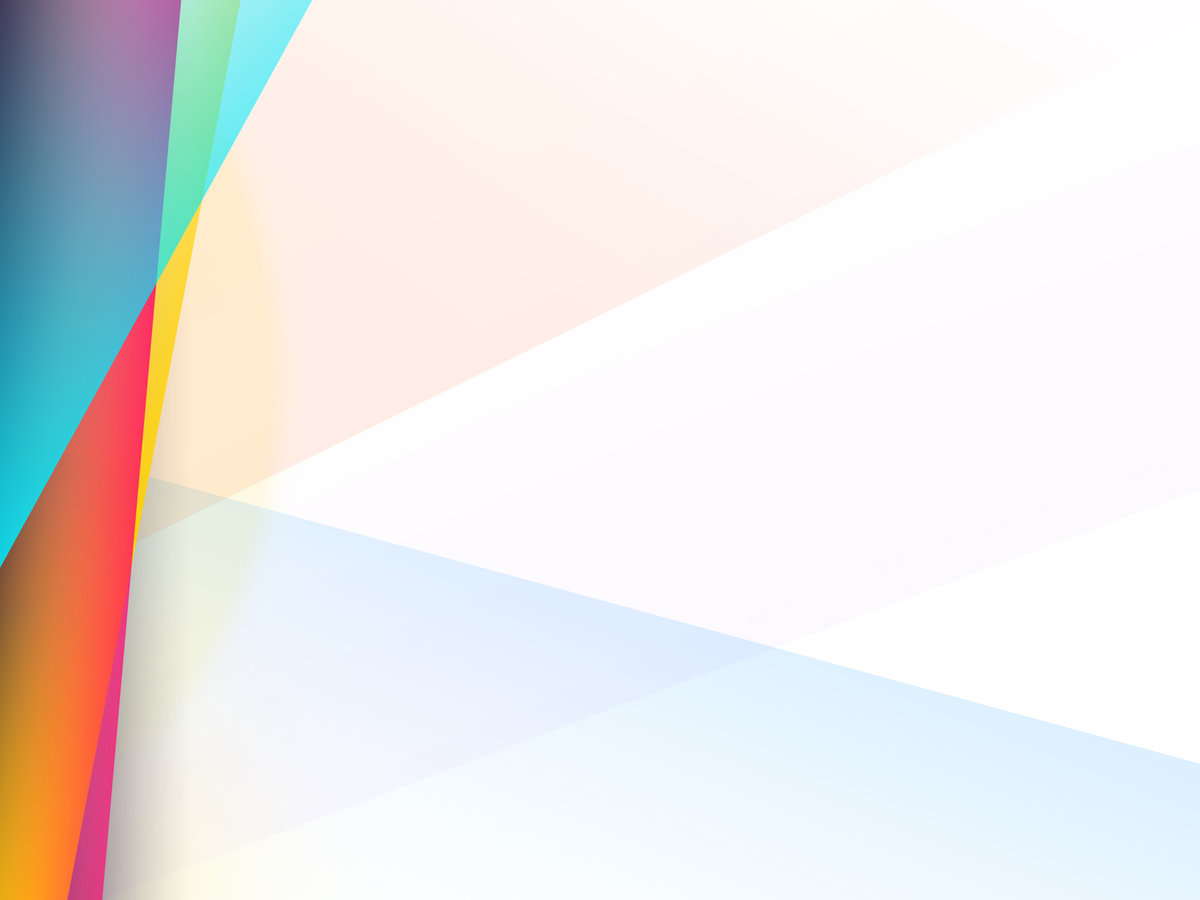 цель: прививать желание заботиться о людях старшего поколения, оказывать помощь в делах, уметь своими поступками приносить радость.
акция   «Мы рядом»
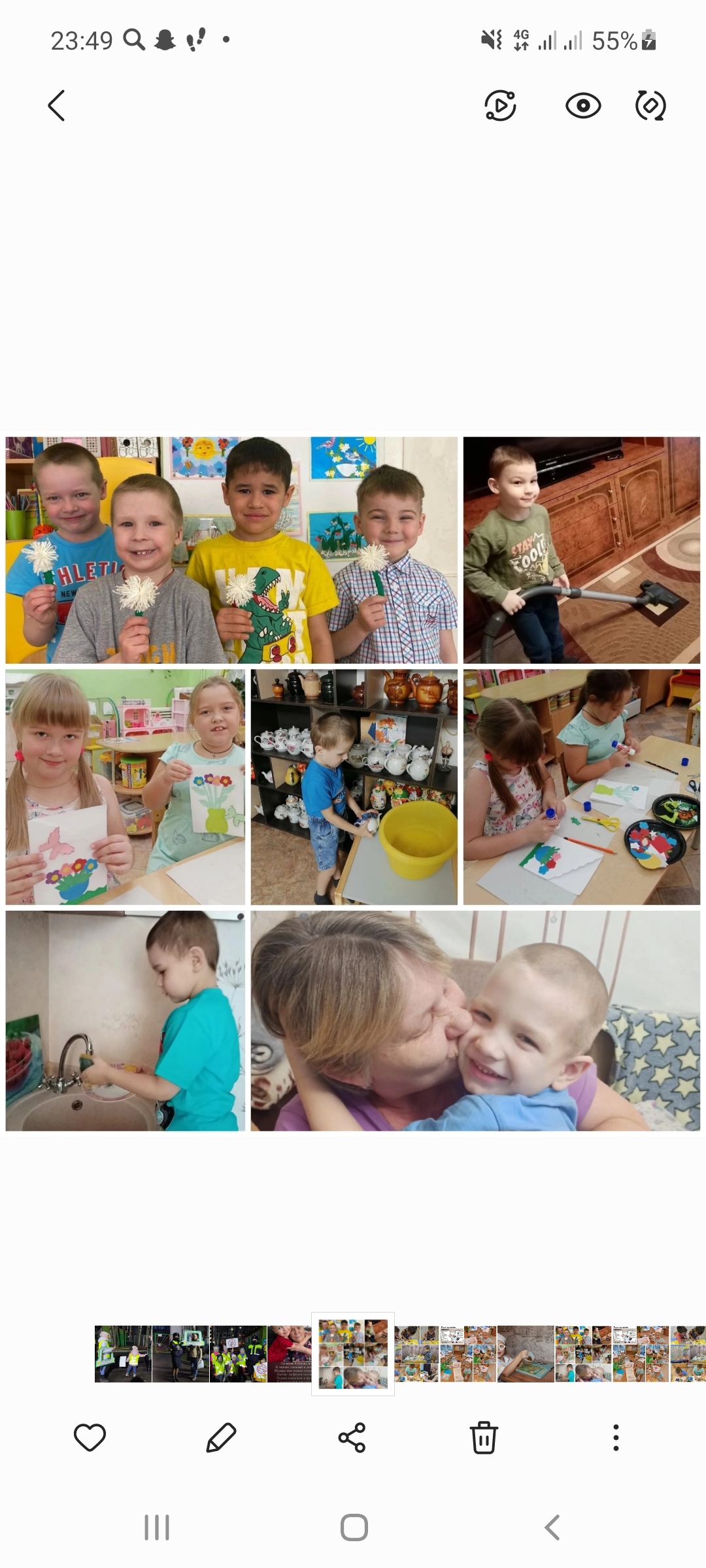 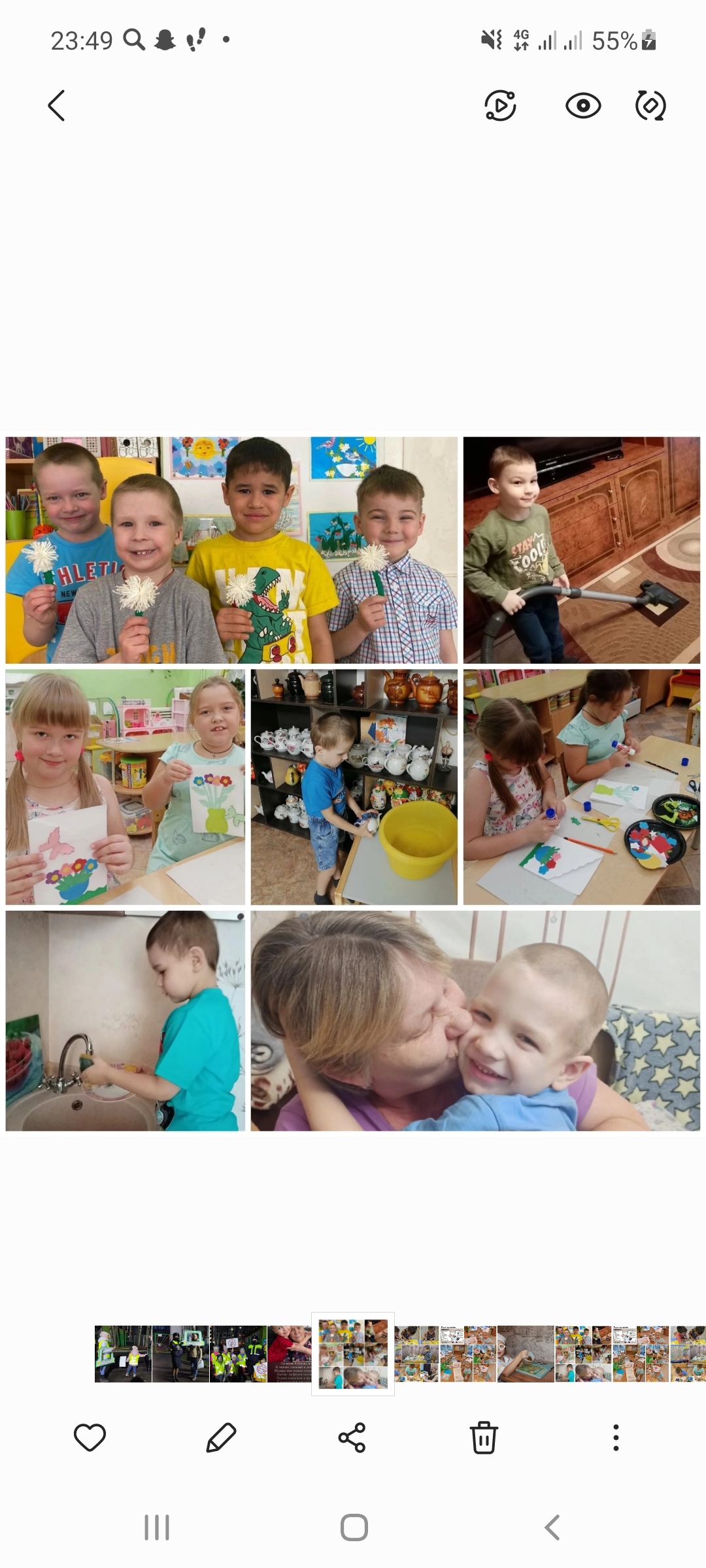 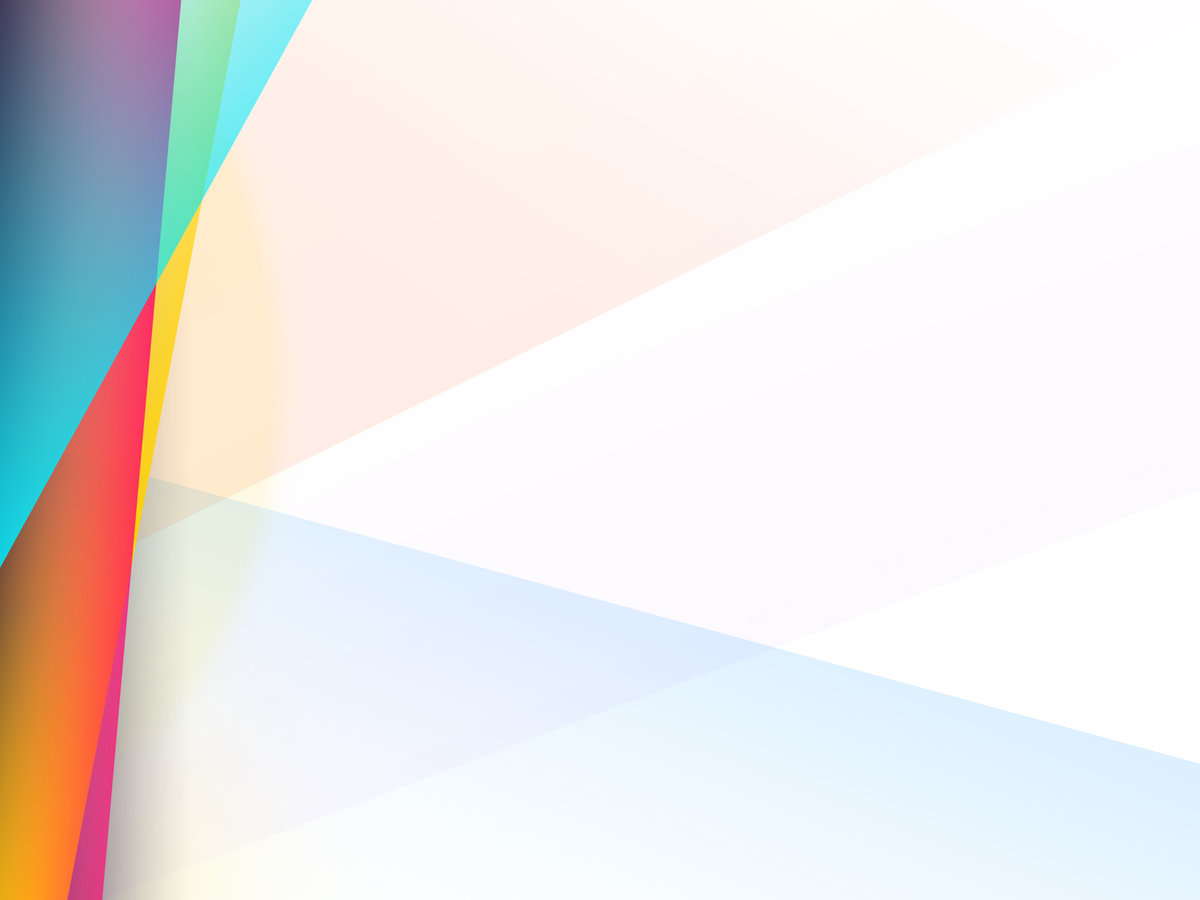 акция   «Книжкина больница»
цель: создать условия для формирования у обучающихся бережного отношения к книгам.
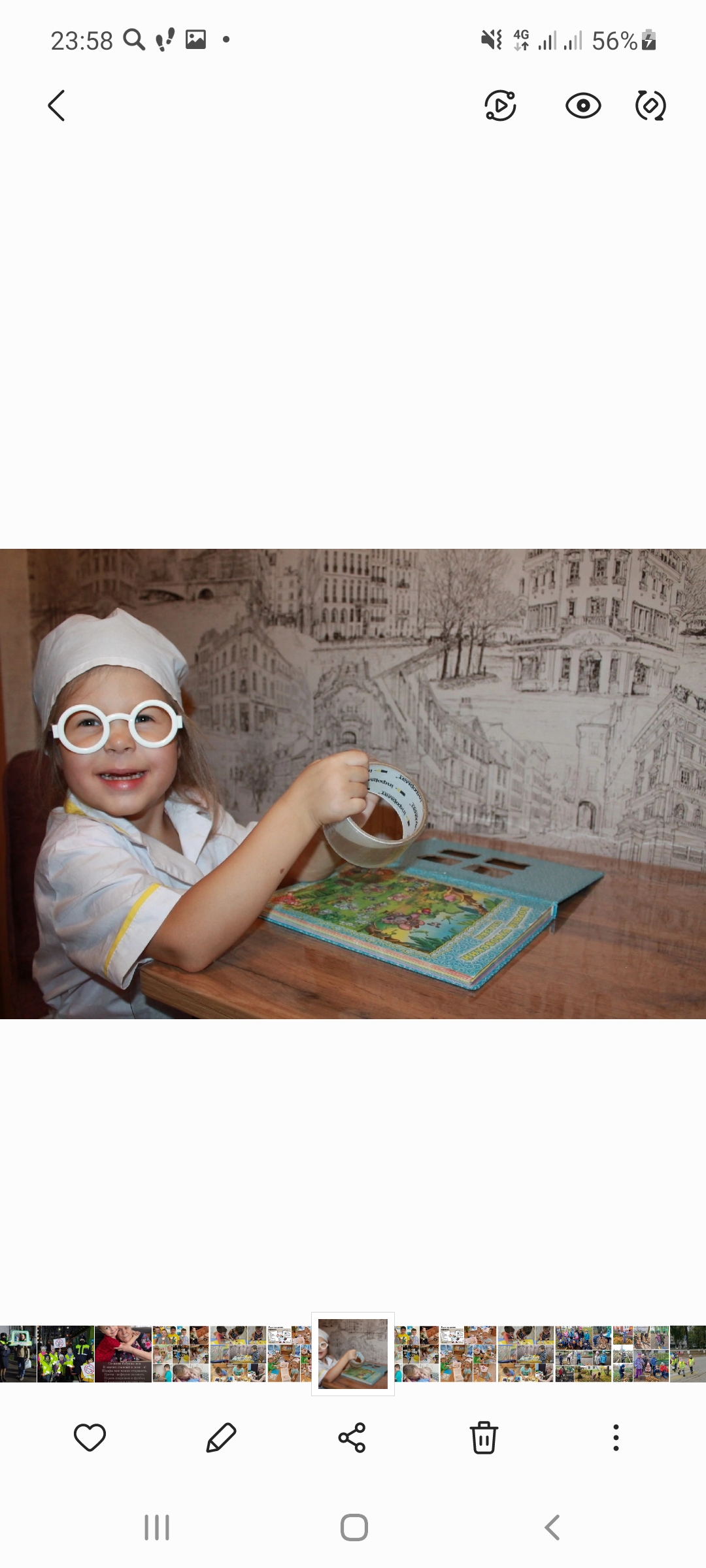 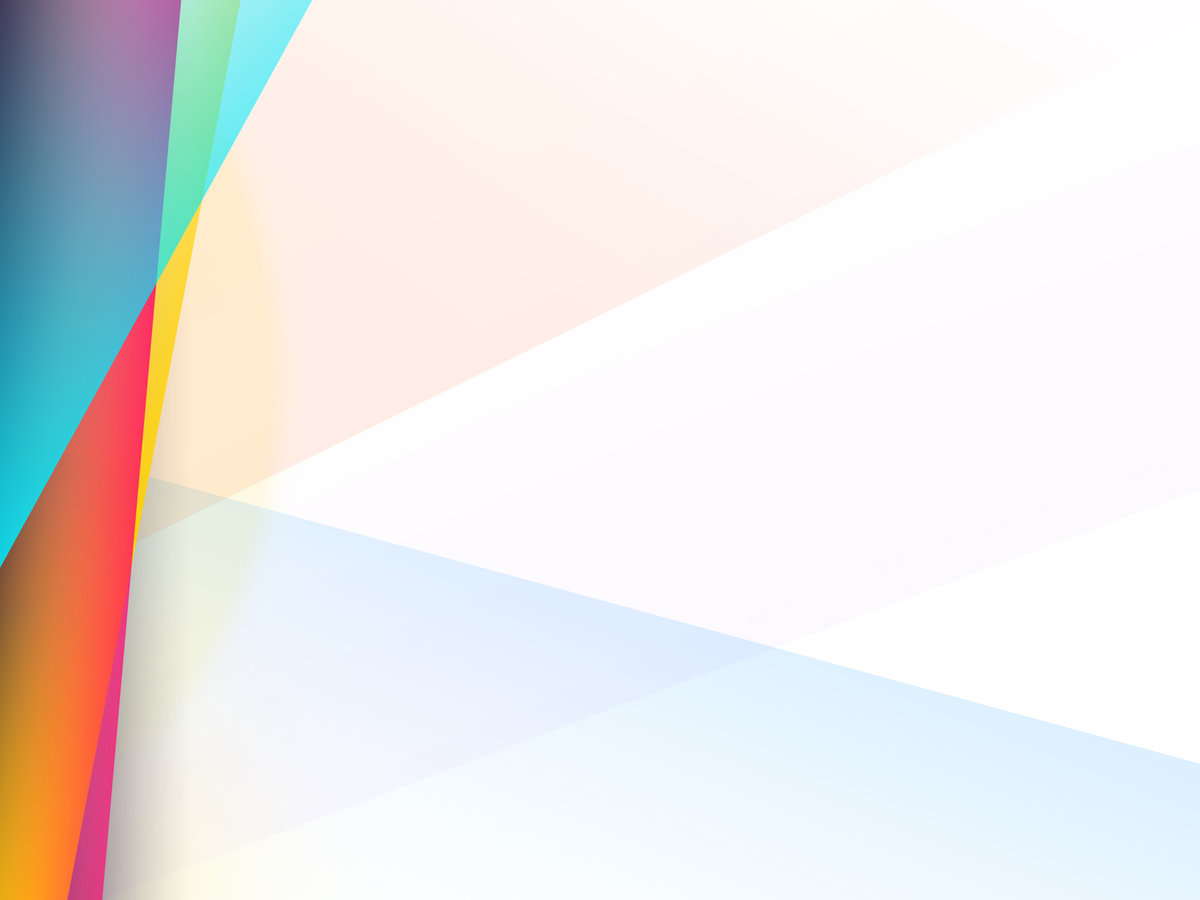 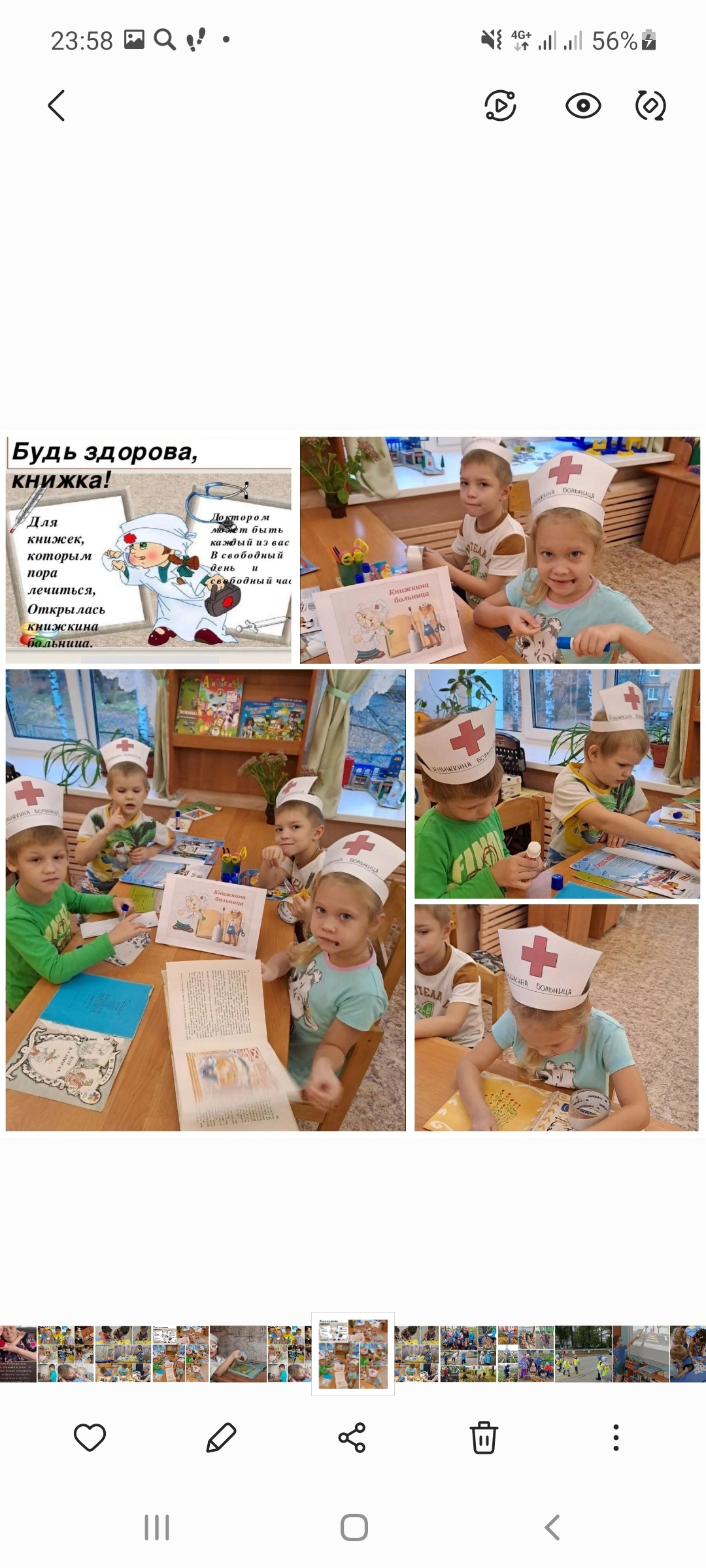 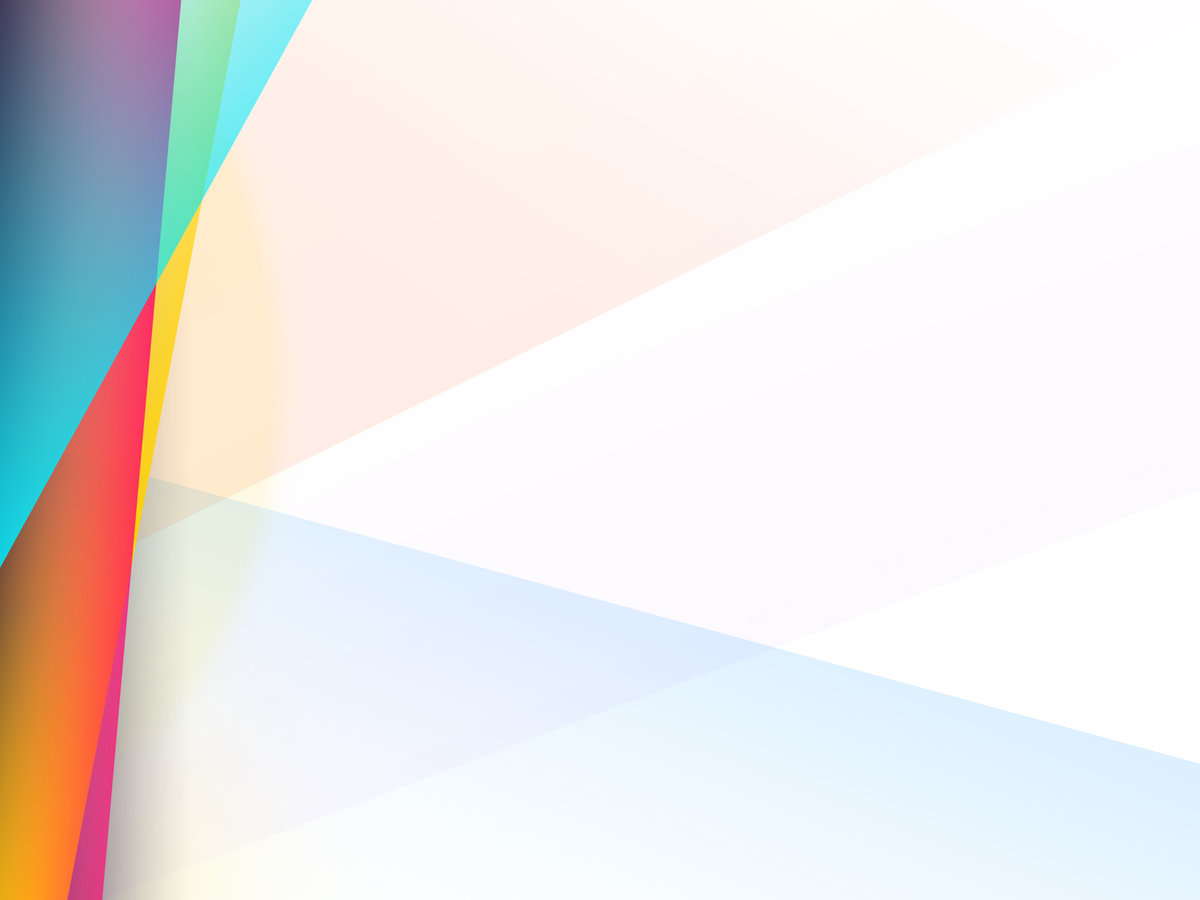 цель: формирование у детей чувства сопричастности к окружающей  среде и стремление проявлять заботу о сохранении чистоты своего участка, сада и города.
акция   «Чистый двор, чистая улица»
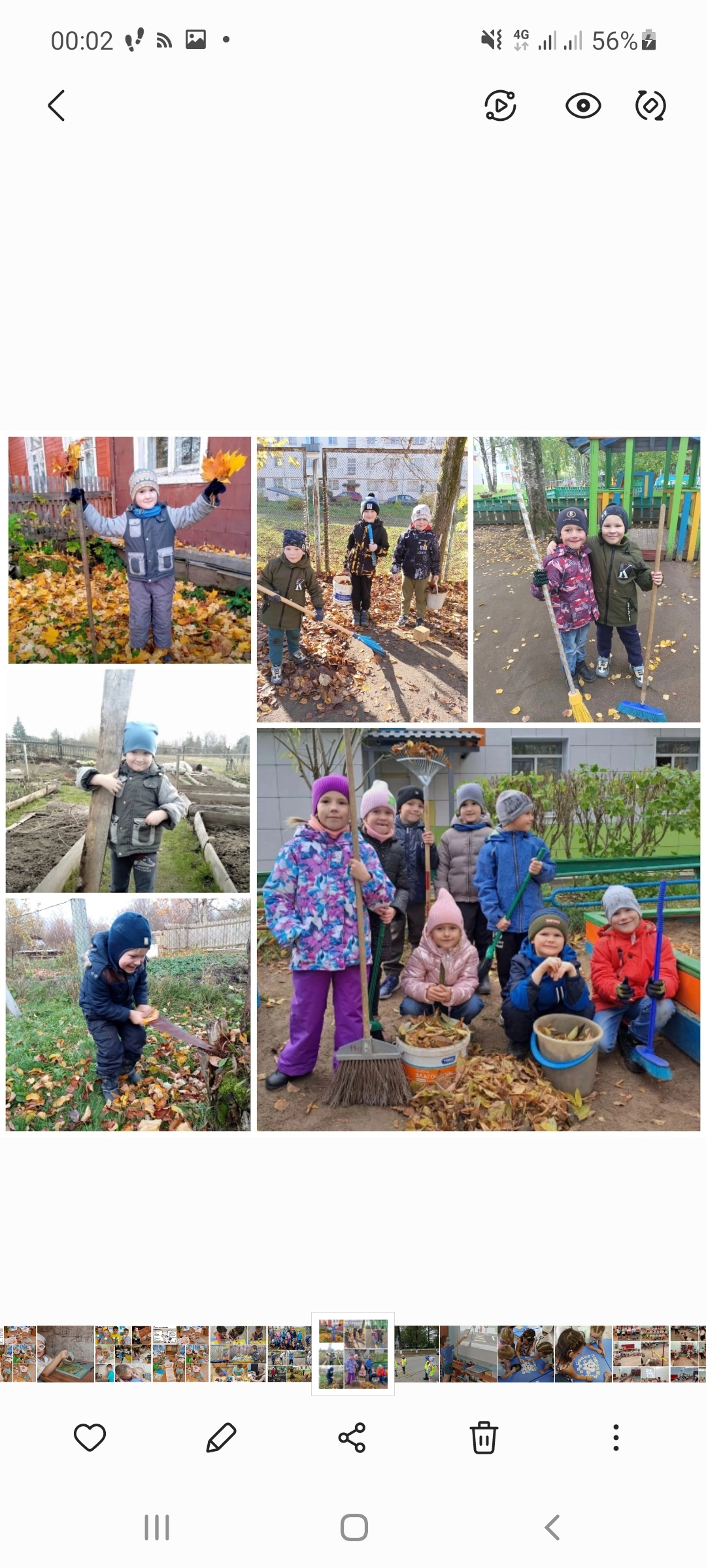 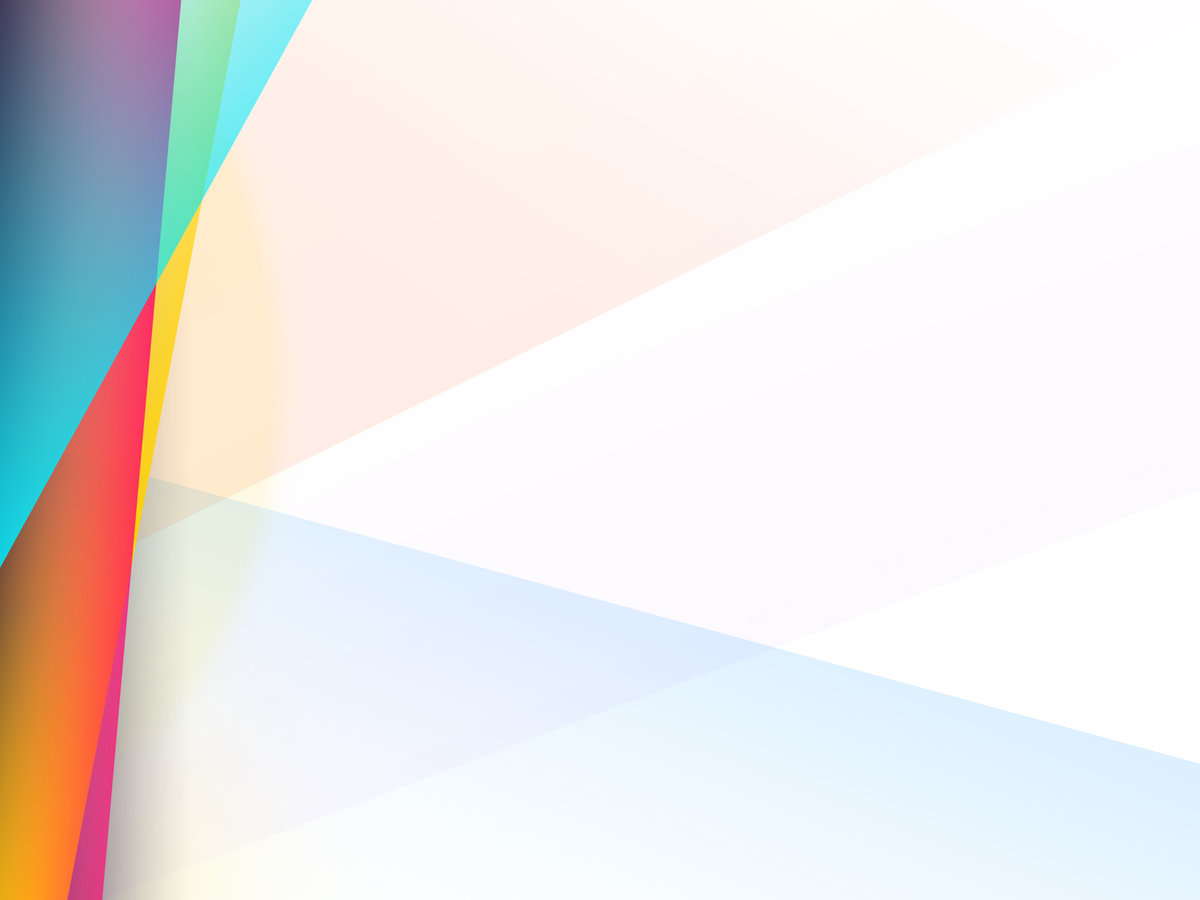 «Международный день переработки вторсырья»
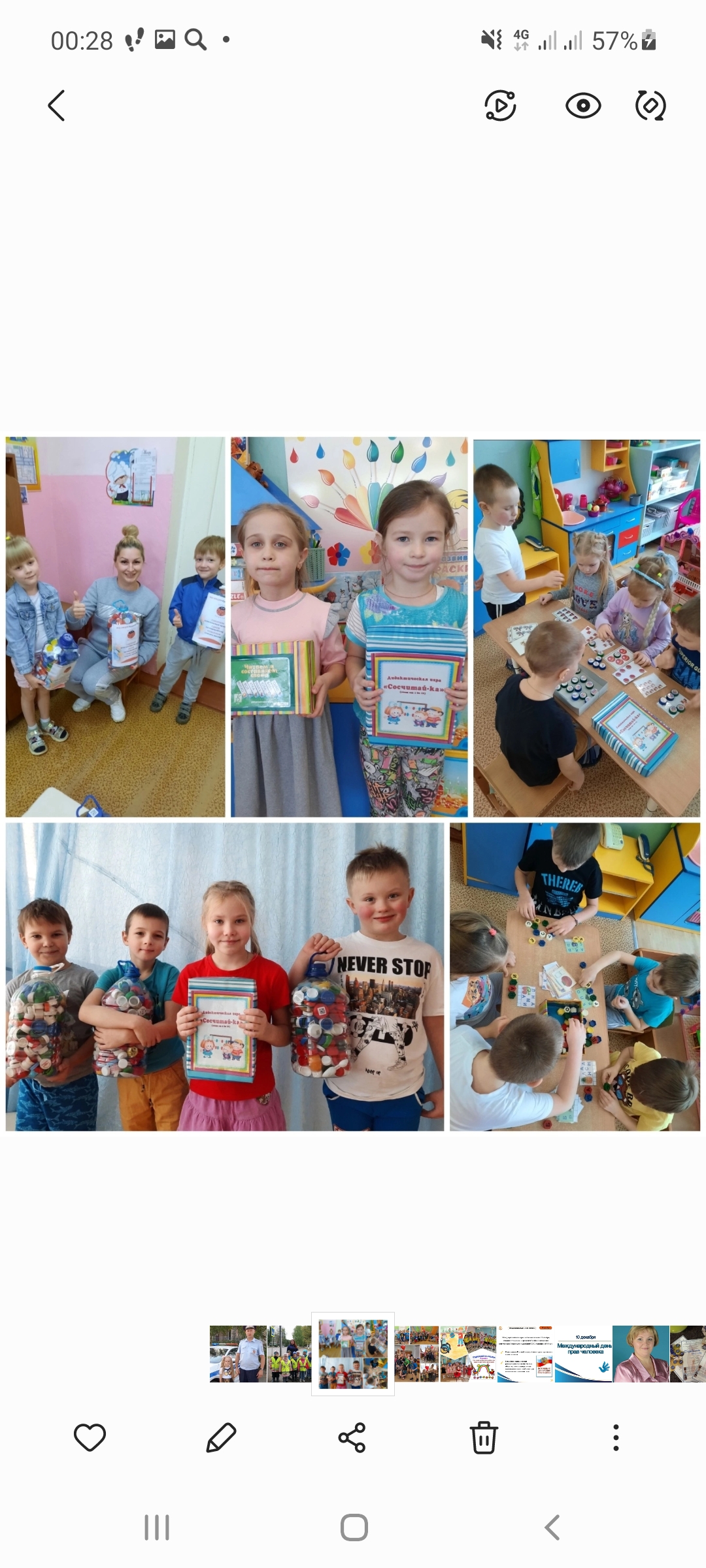 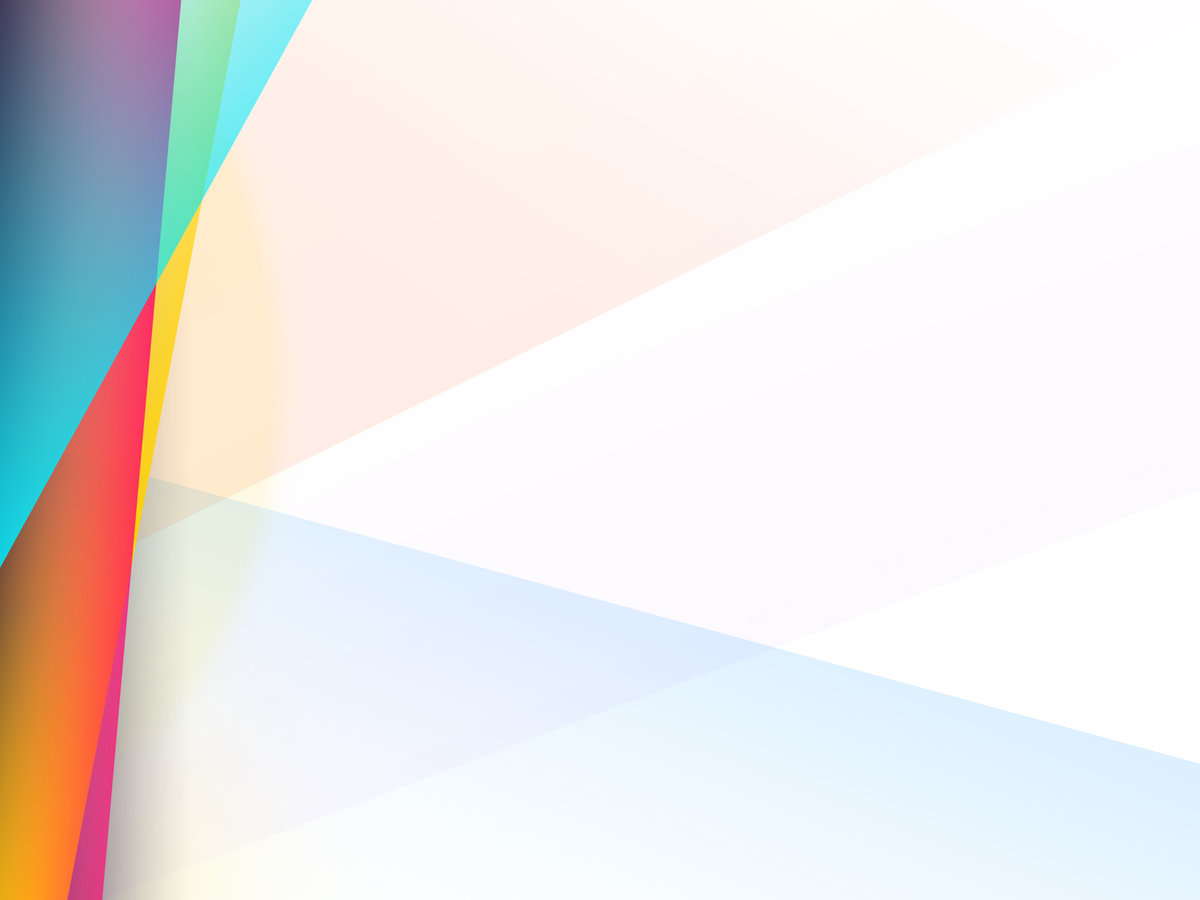 акция   «Птицам будем помогать нашу зиму зимовать»
цель: воспитание заботливого отношения
 к птицам, 
желание помогать им в трудных зимних условиях.
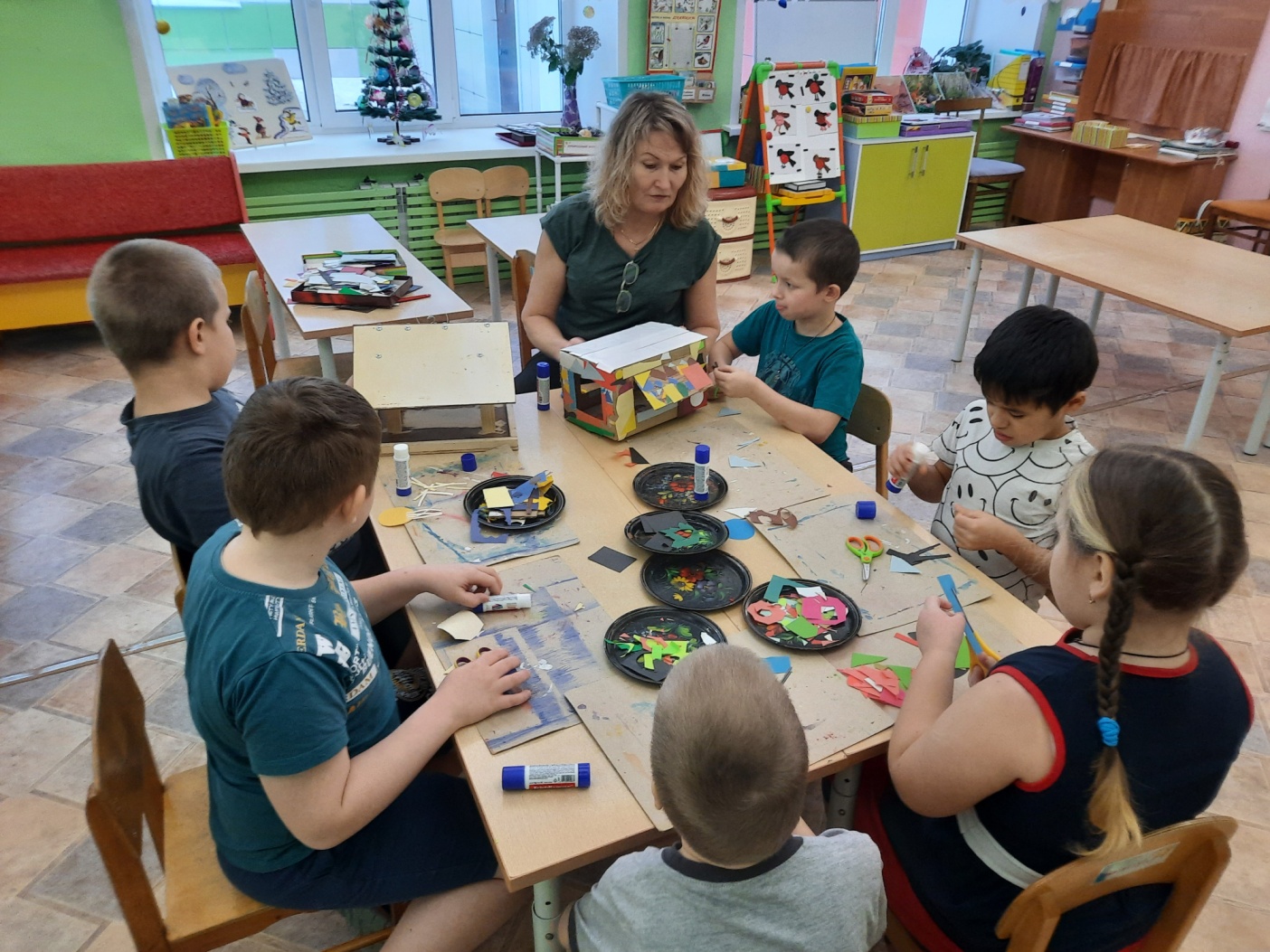 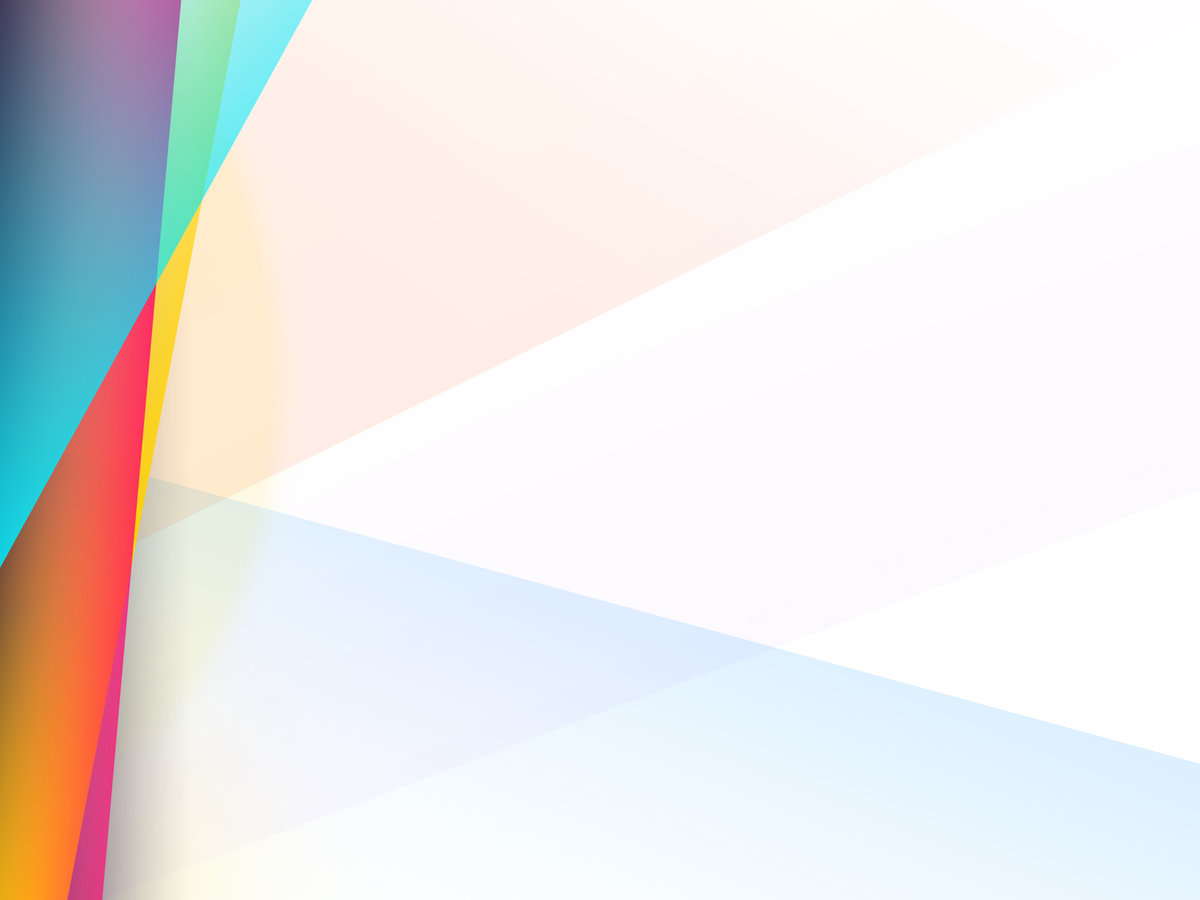 акция   «Птицам будем помогать нашу зиму зимовать»
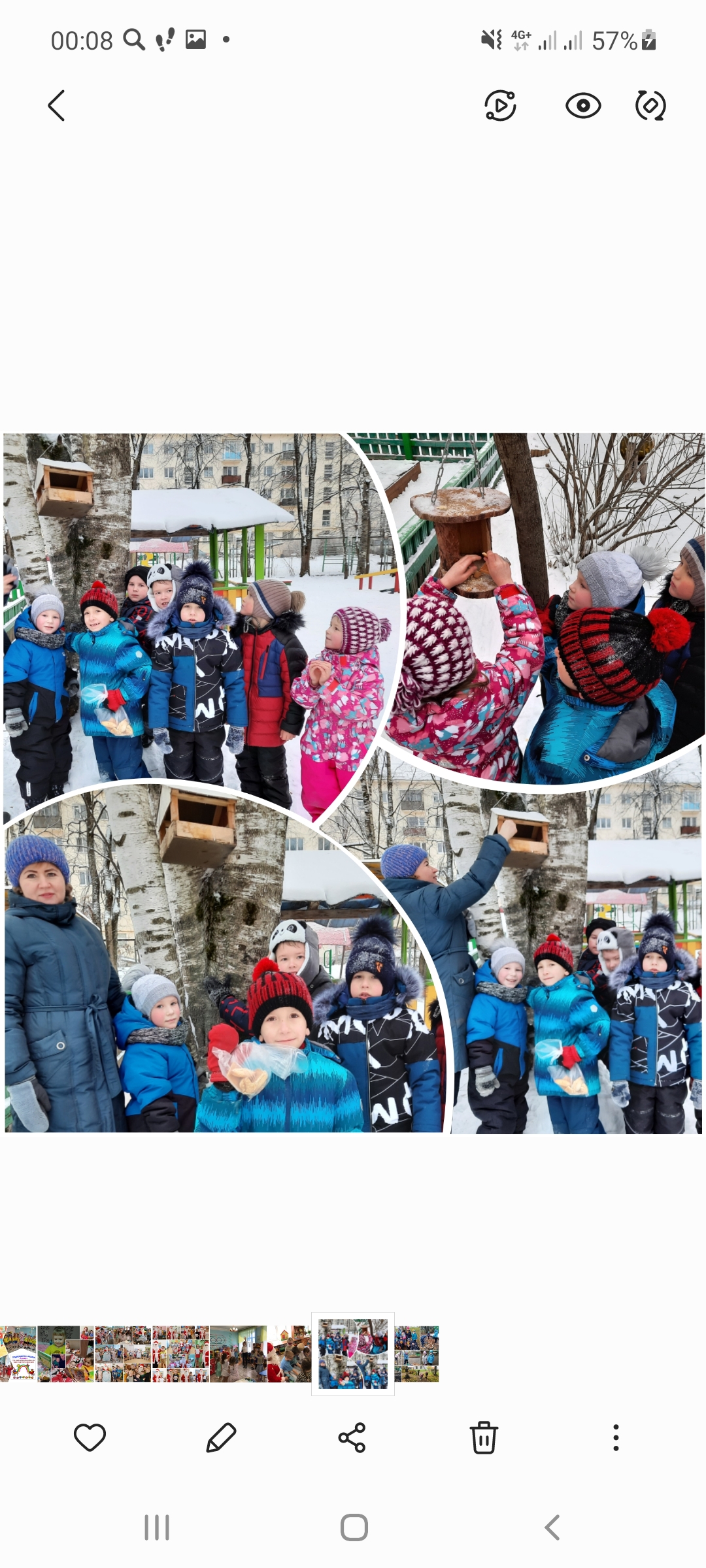 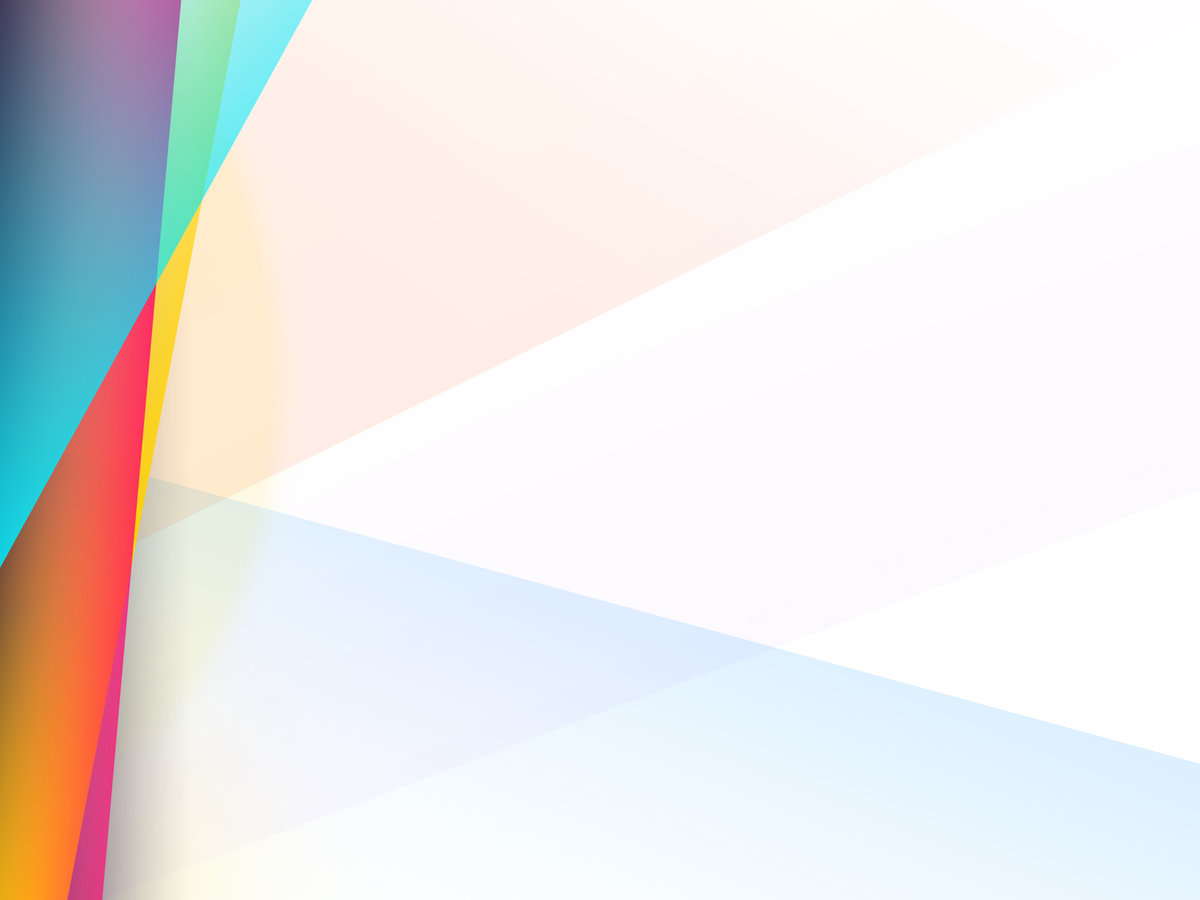 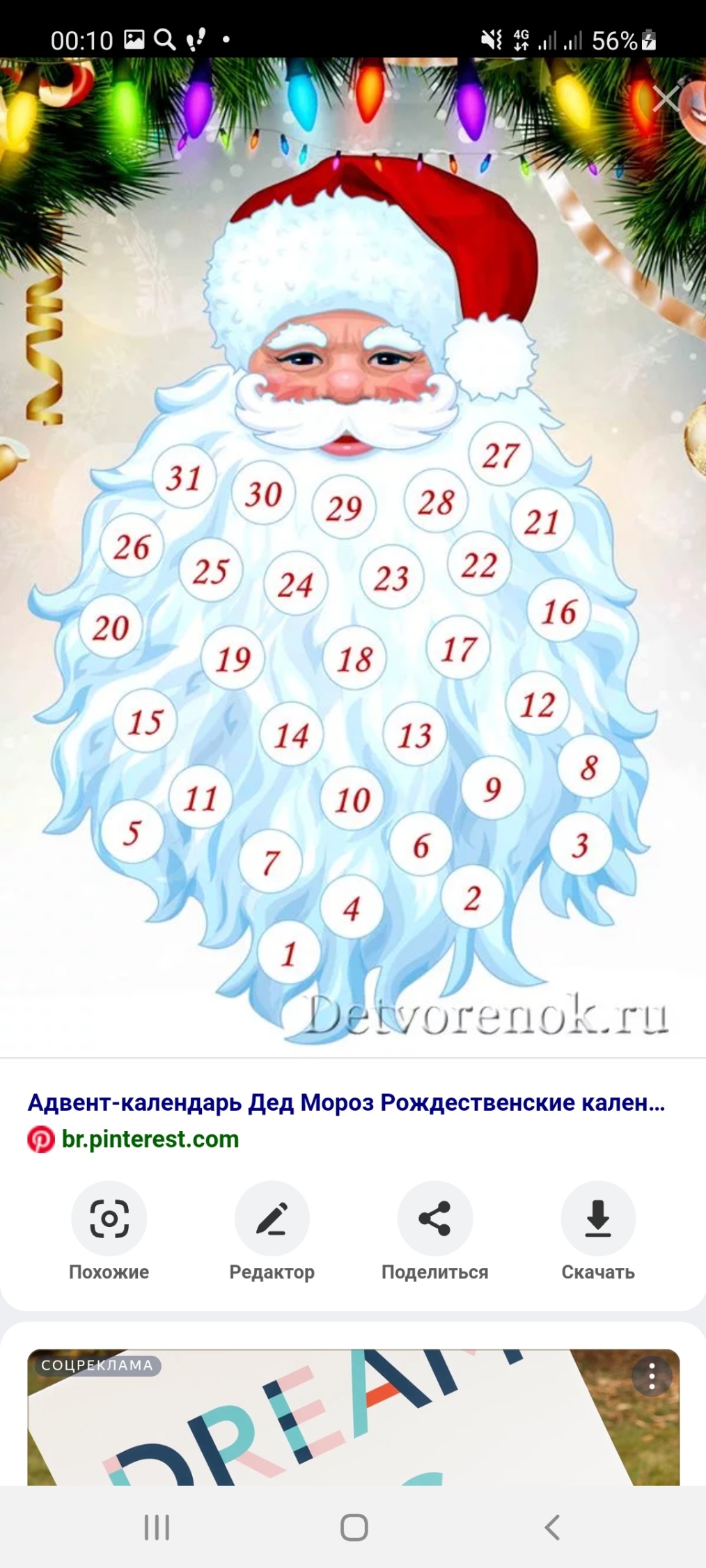 Проект
 «Новогодний адвент-календарь 
добрых дел»
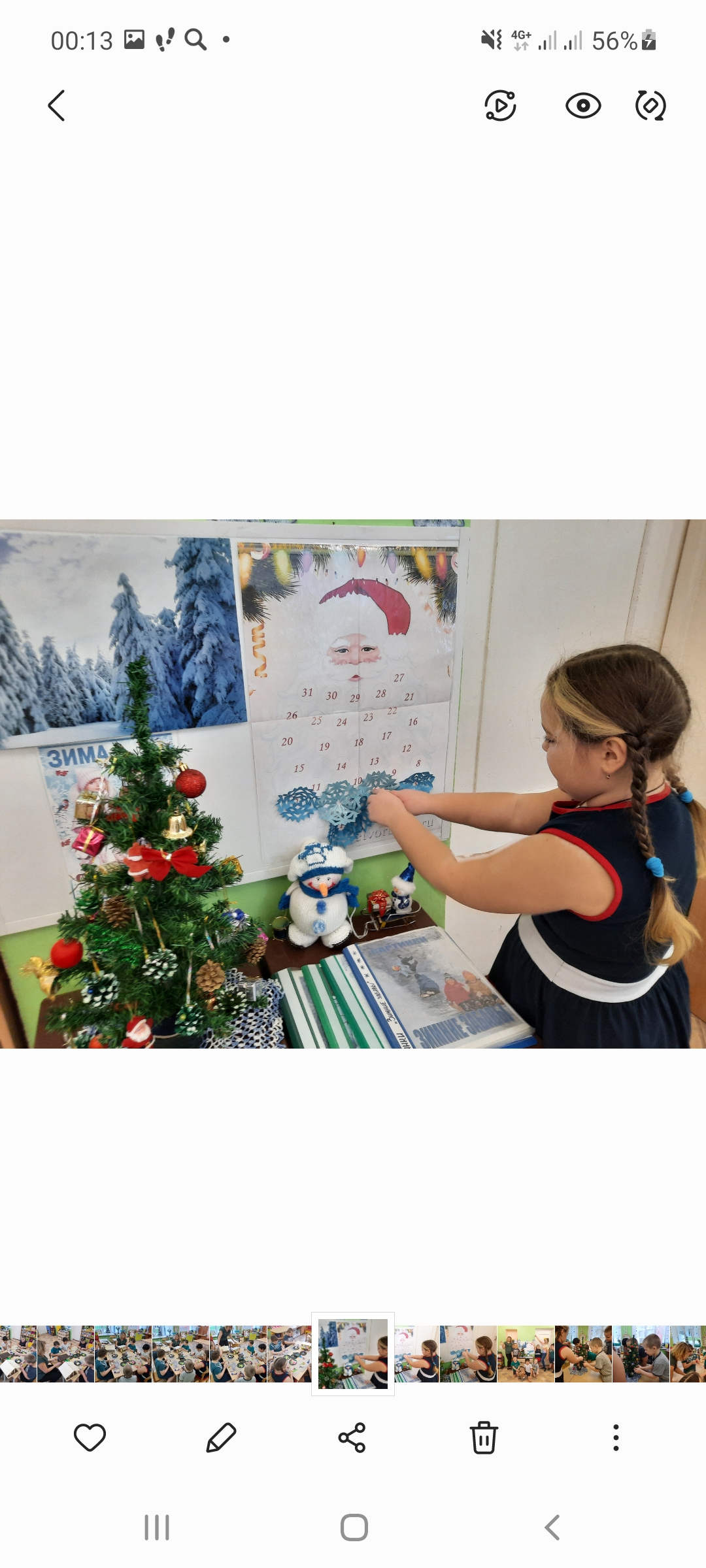 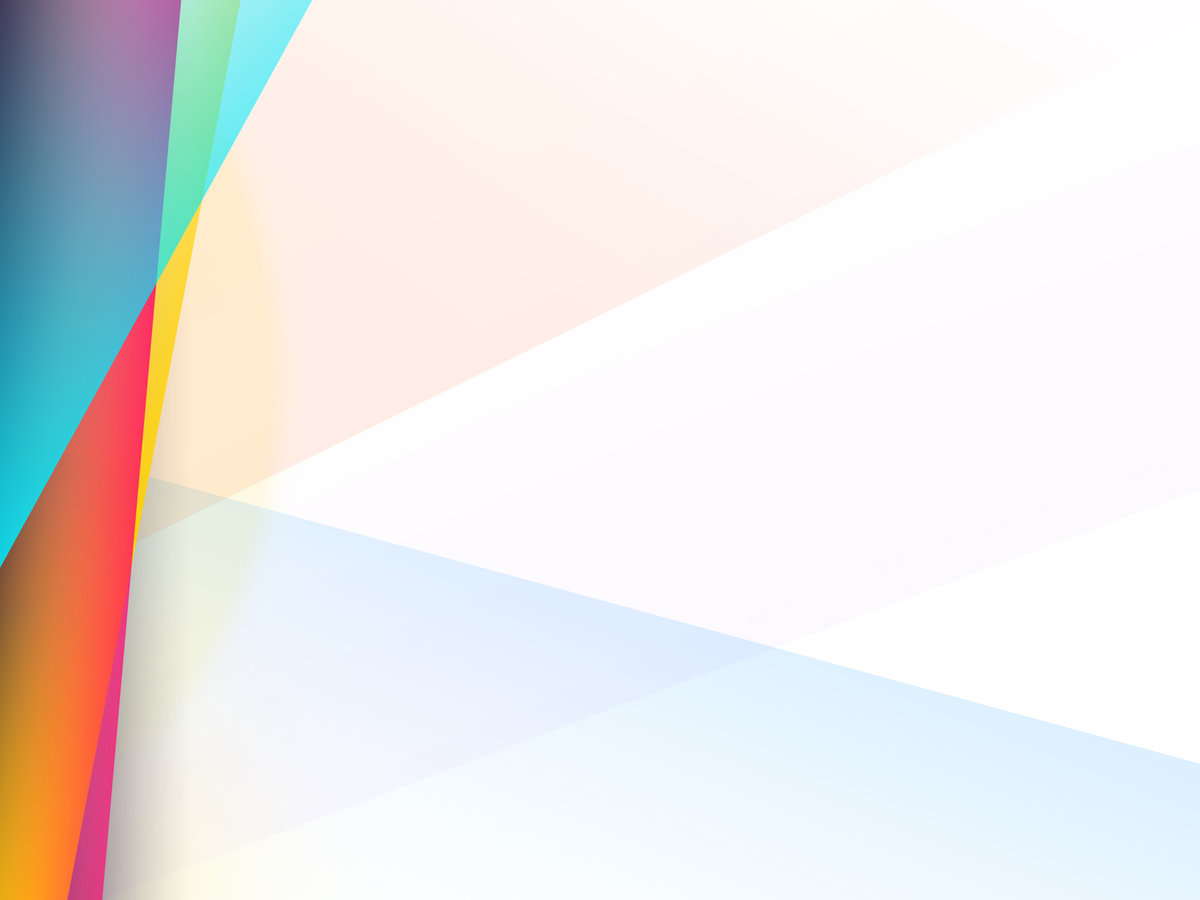 Проект
 «Новогодний адвент-календарь 
добрых дел»
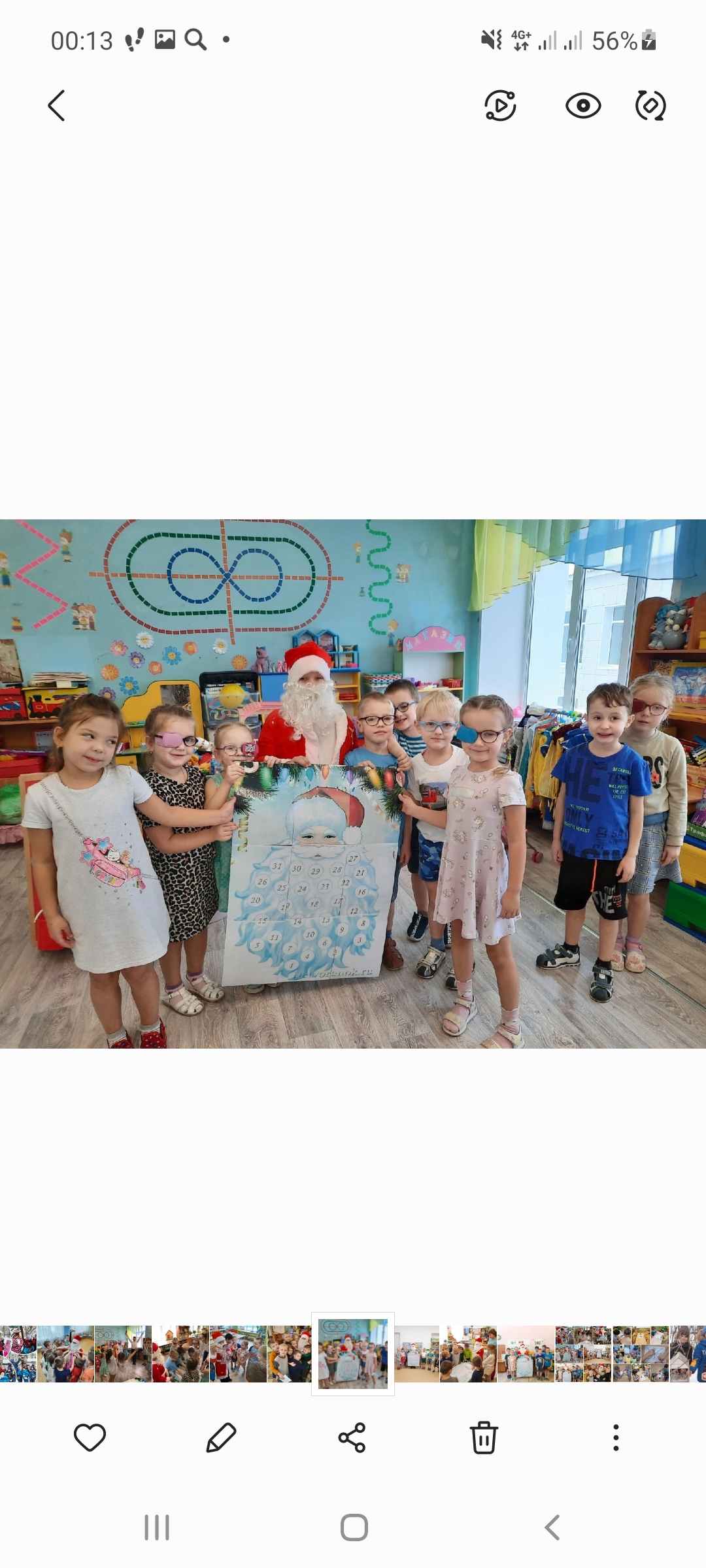 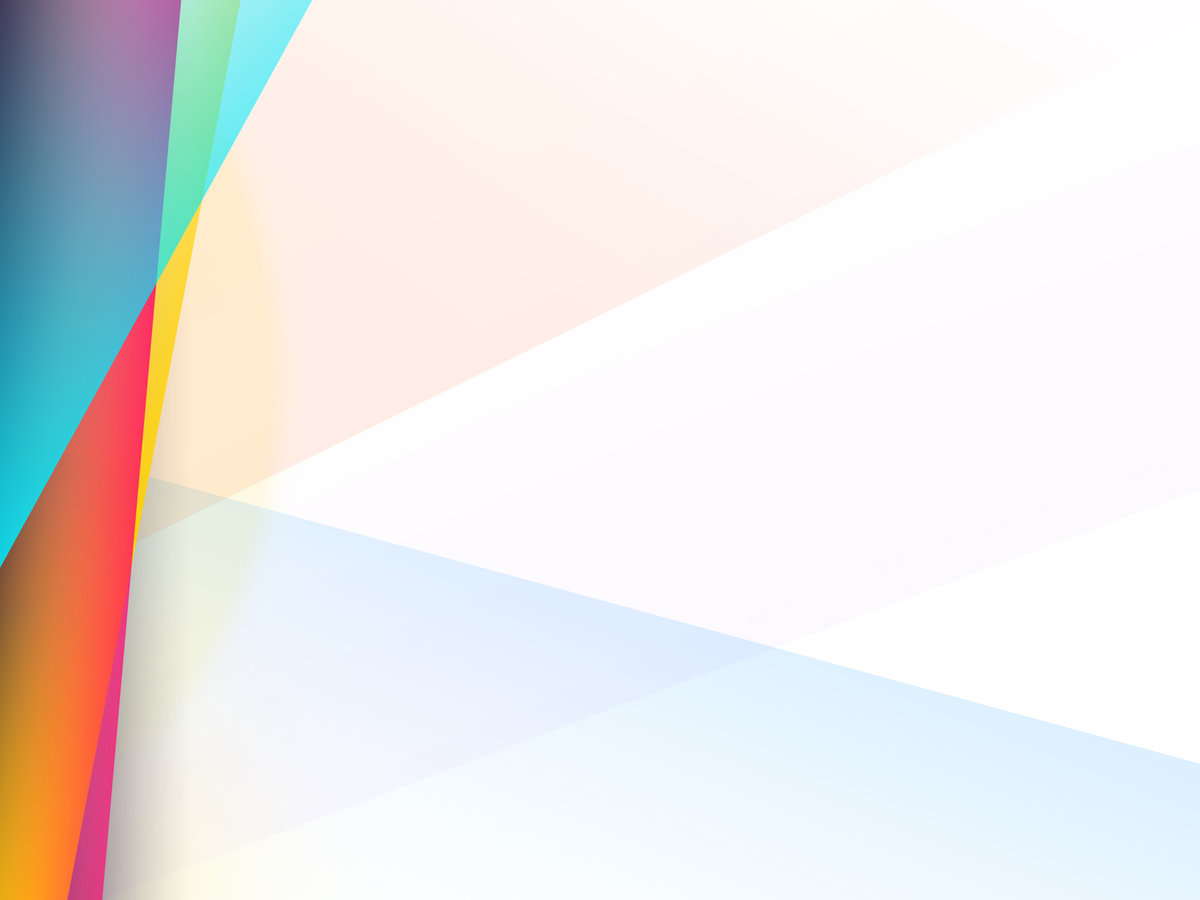 акция   «Вместе веселее»
цель:
 научить друга выкладывать фасоль 
по контуру.
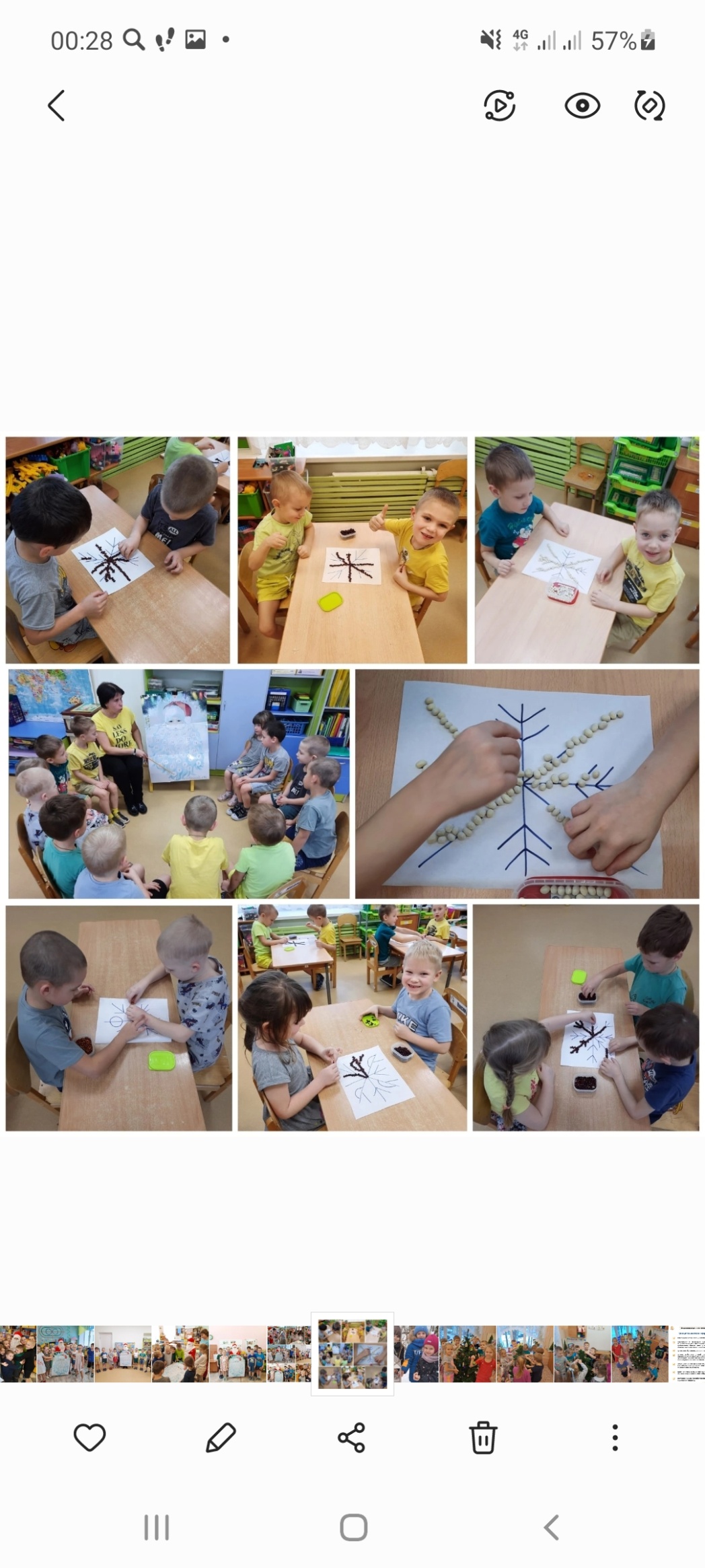 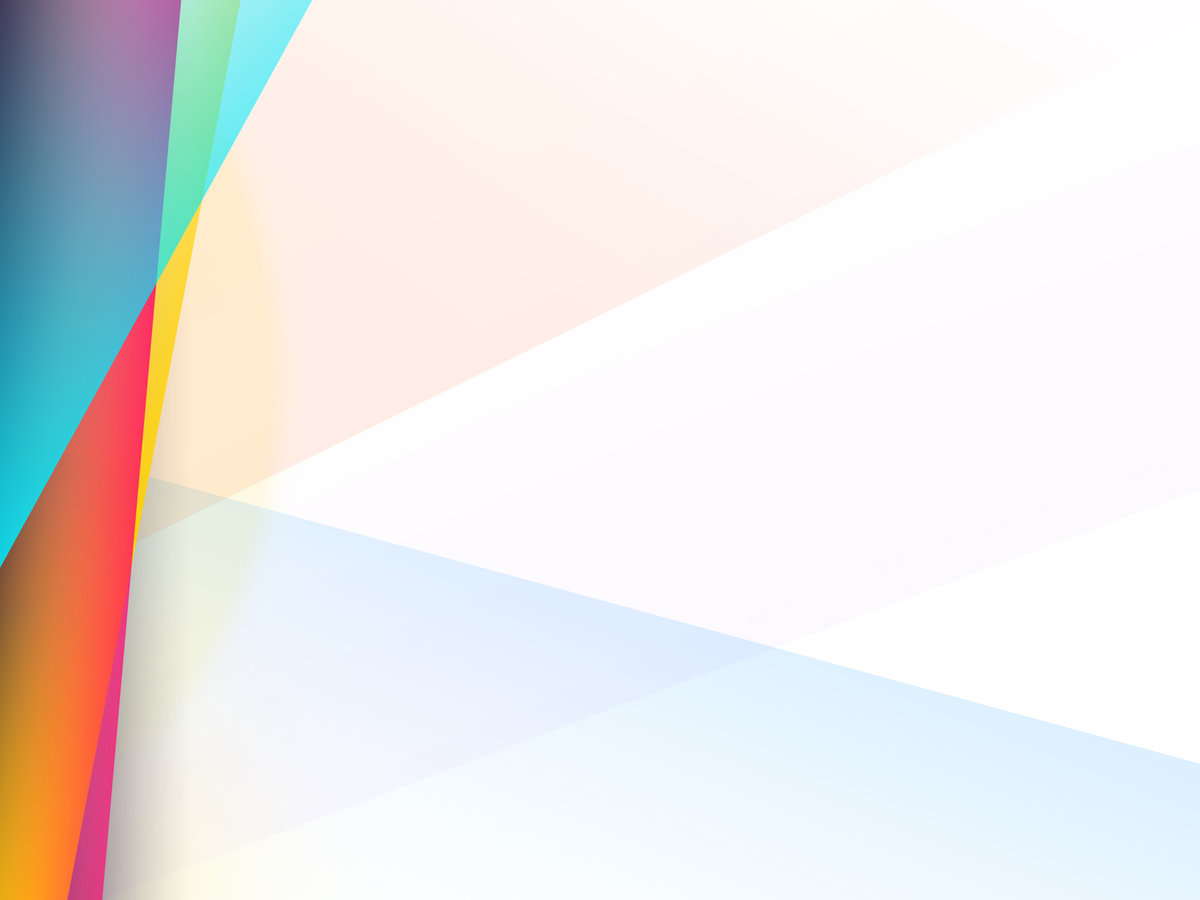 акция   «Снежный  десант»
цель: 
повышение двигательной активности
 во время прогулки.
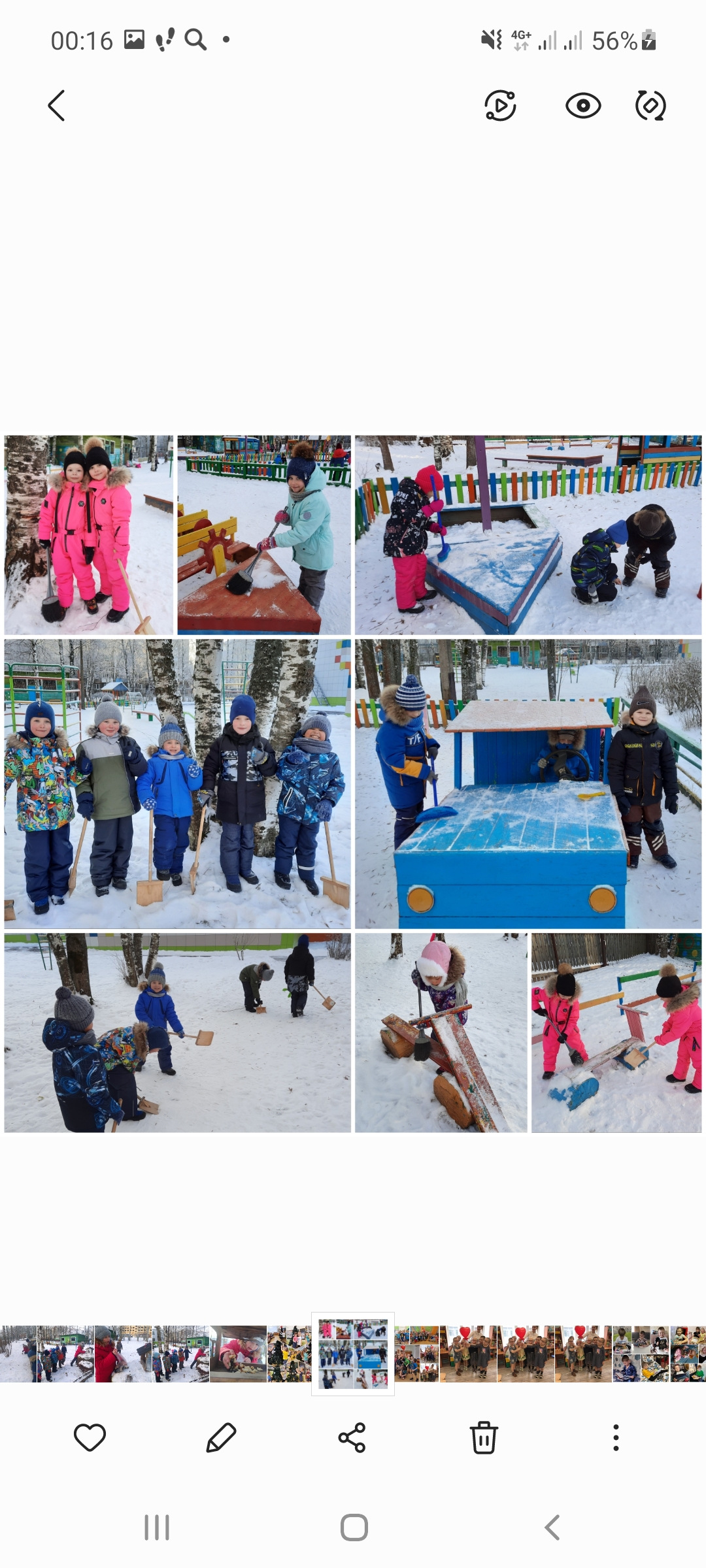 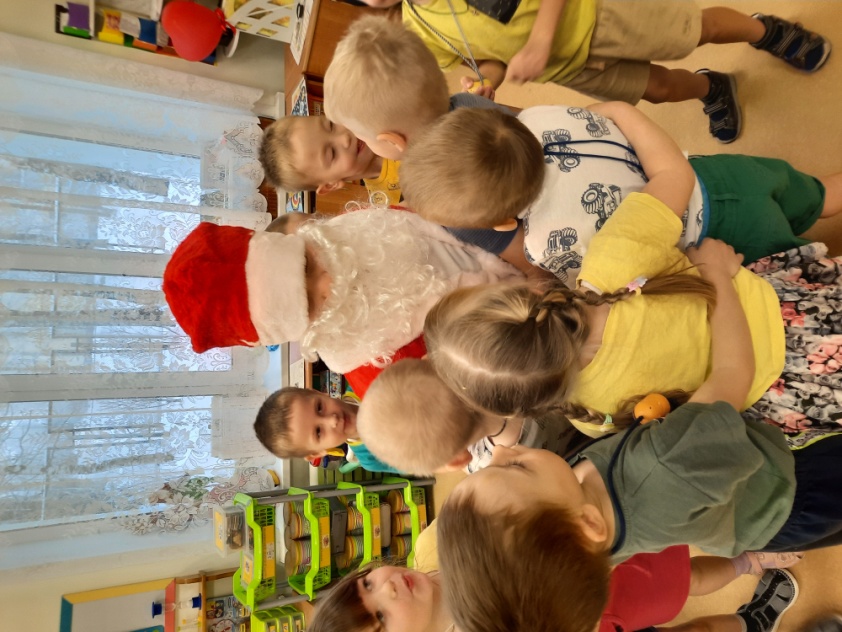 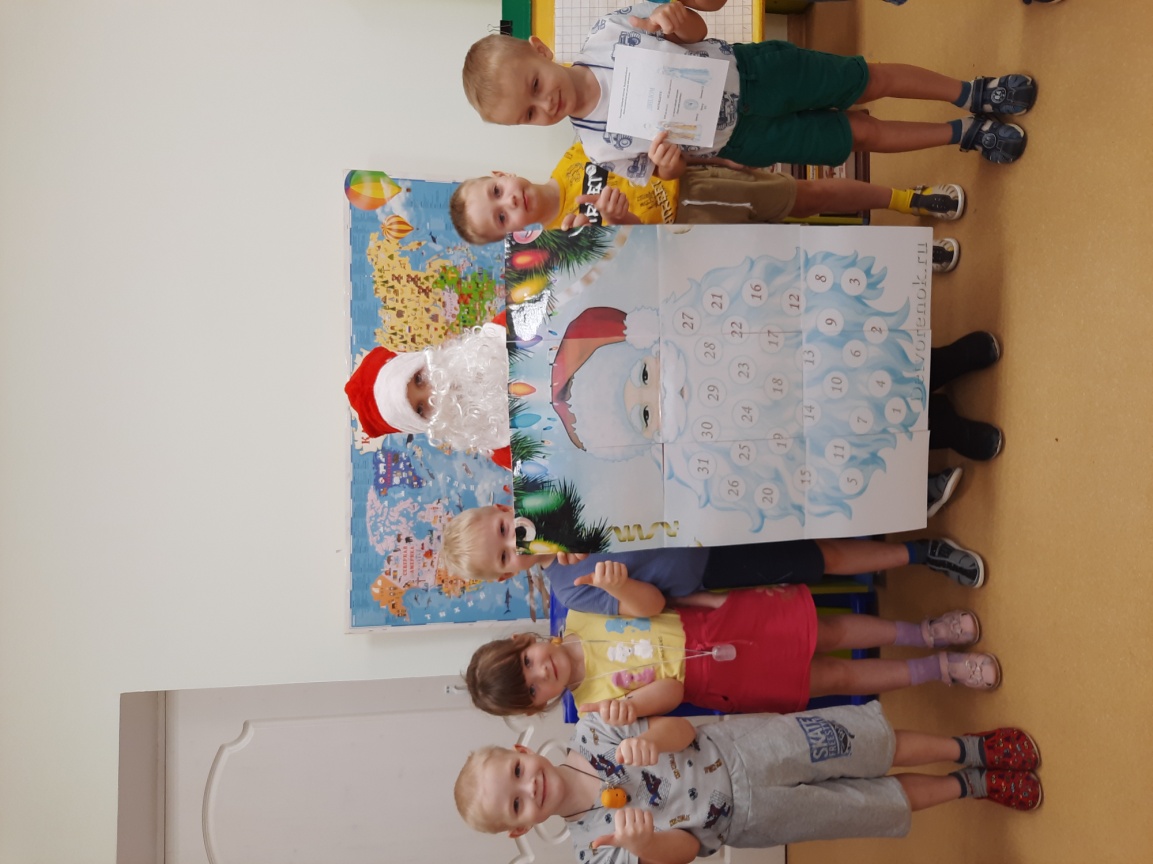 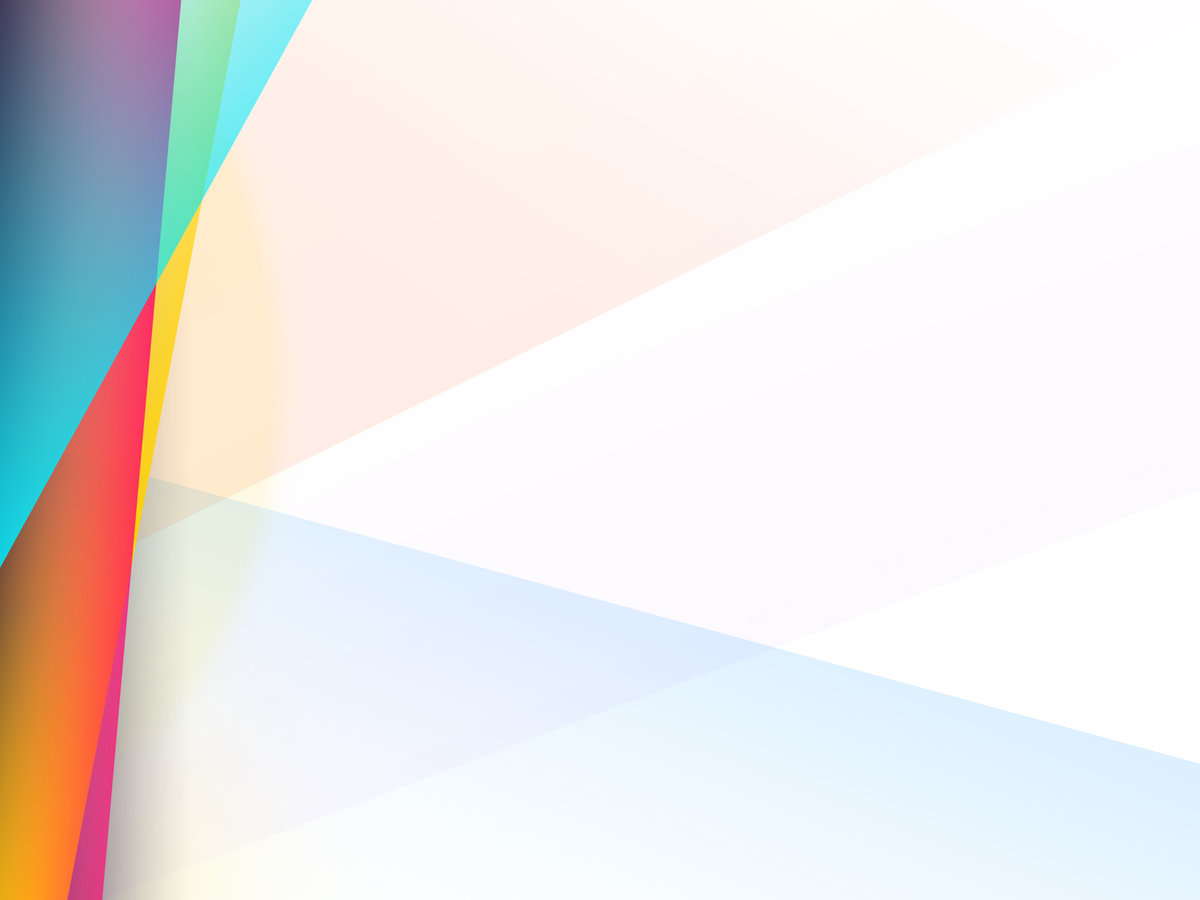 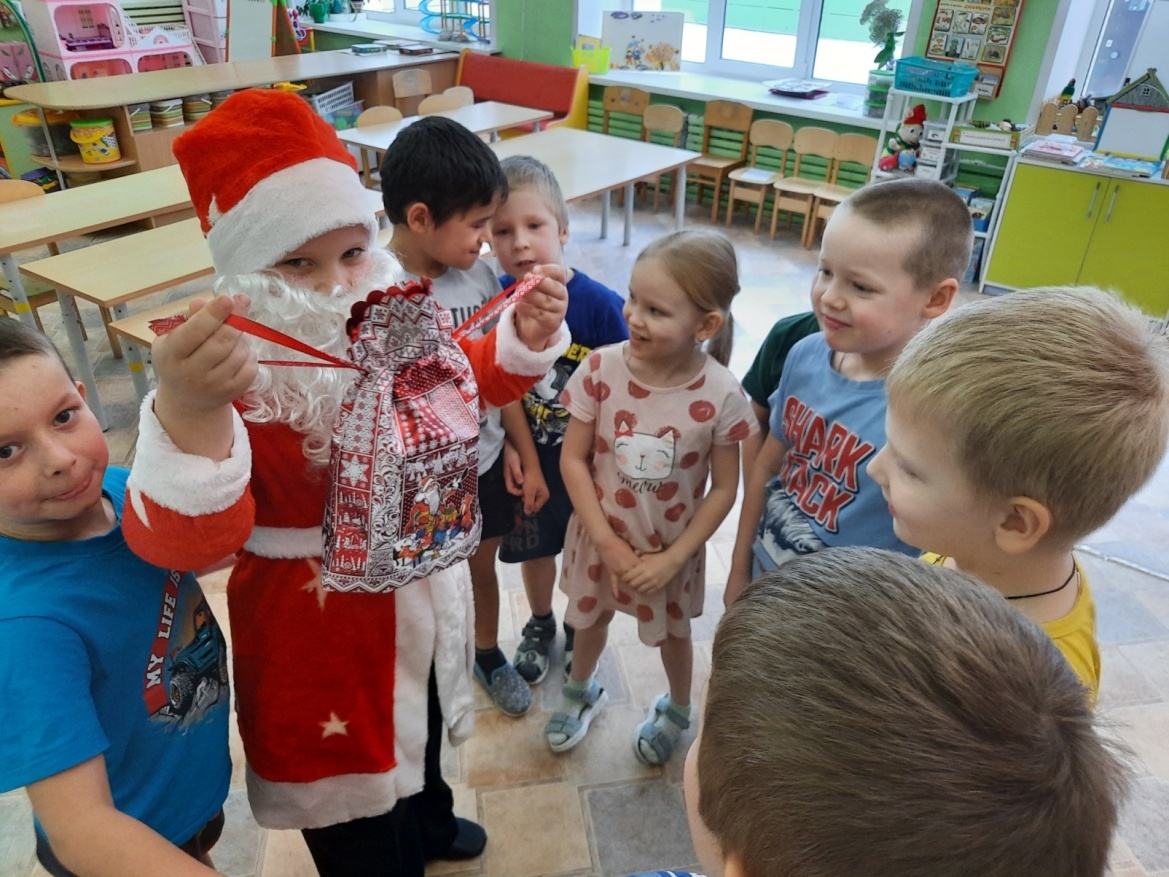 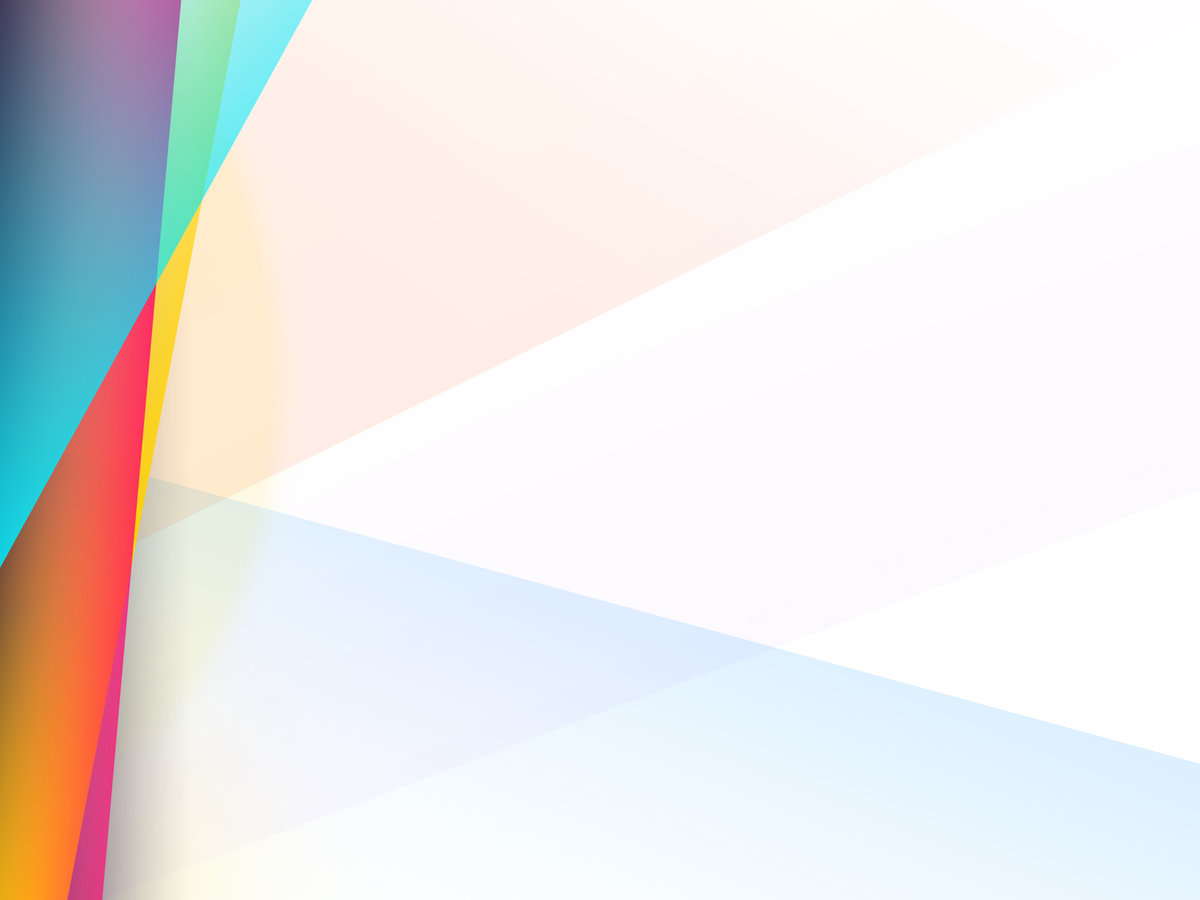 акция   «Прочитай мне, мама, сказку»
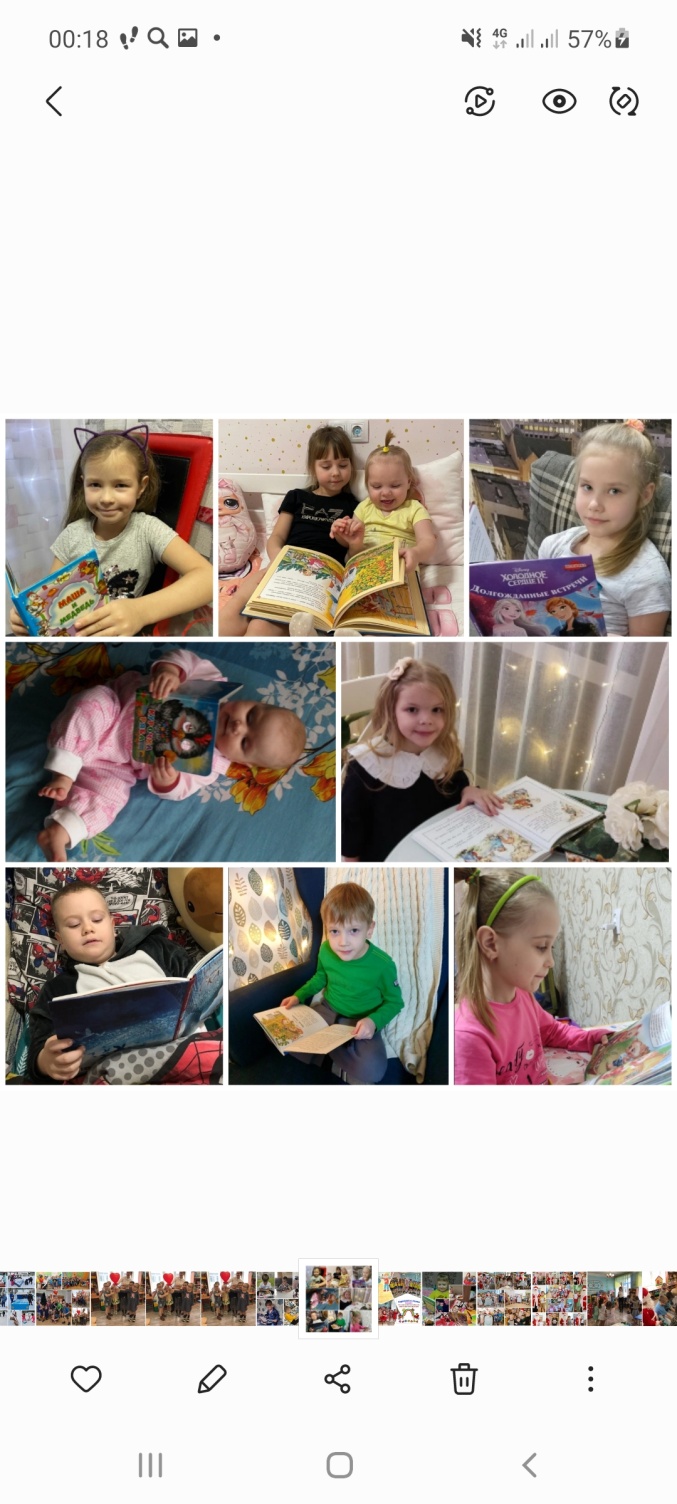 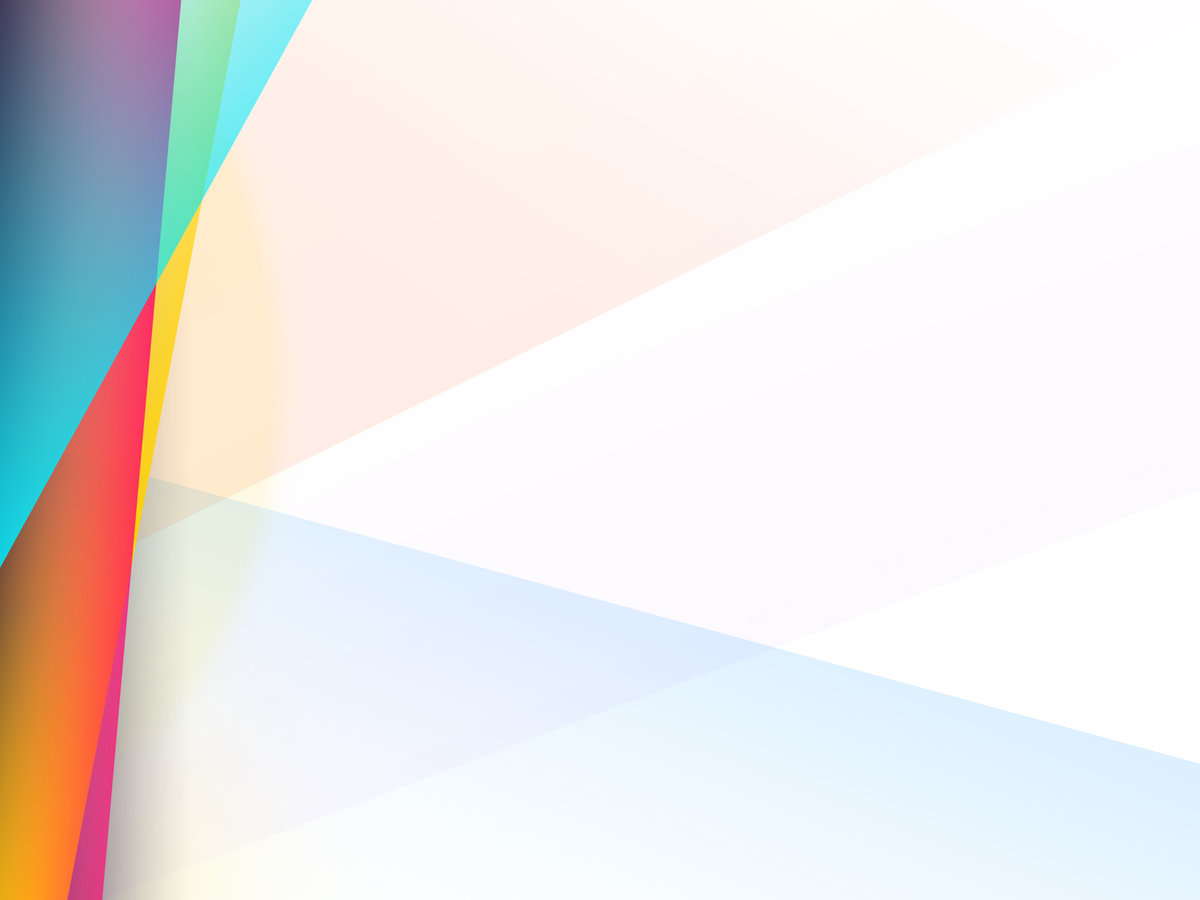 акция   «День добрых сердец»
цель: 
воспитания толерантного отношения к людям с ограниченными возможностями
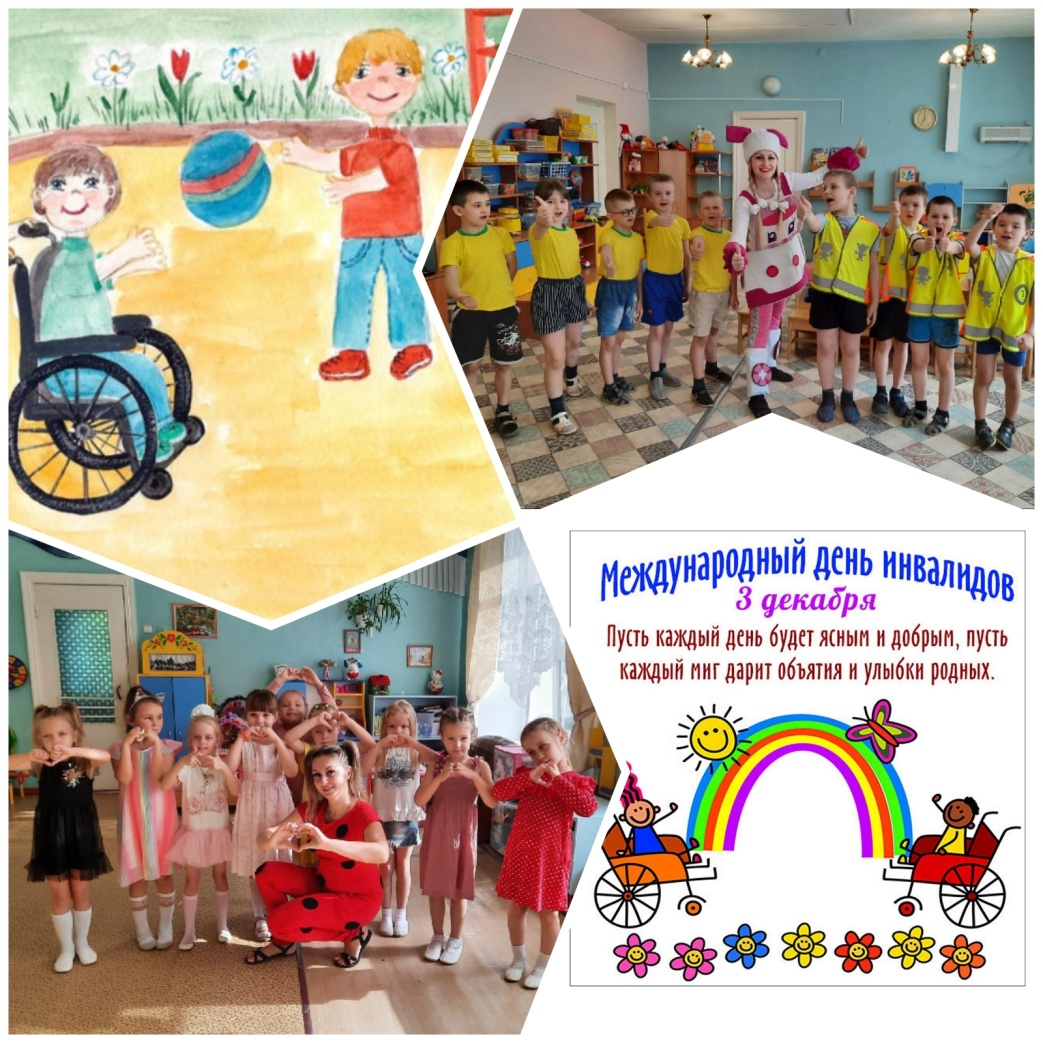 Мы разные, но мы равные ! И мы вместе!
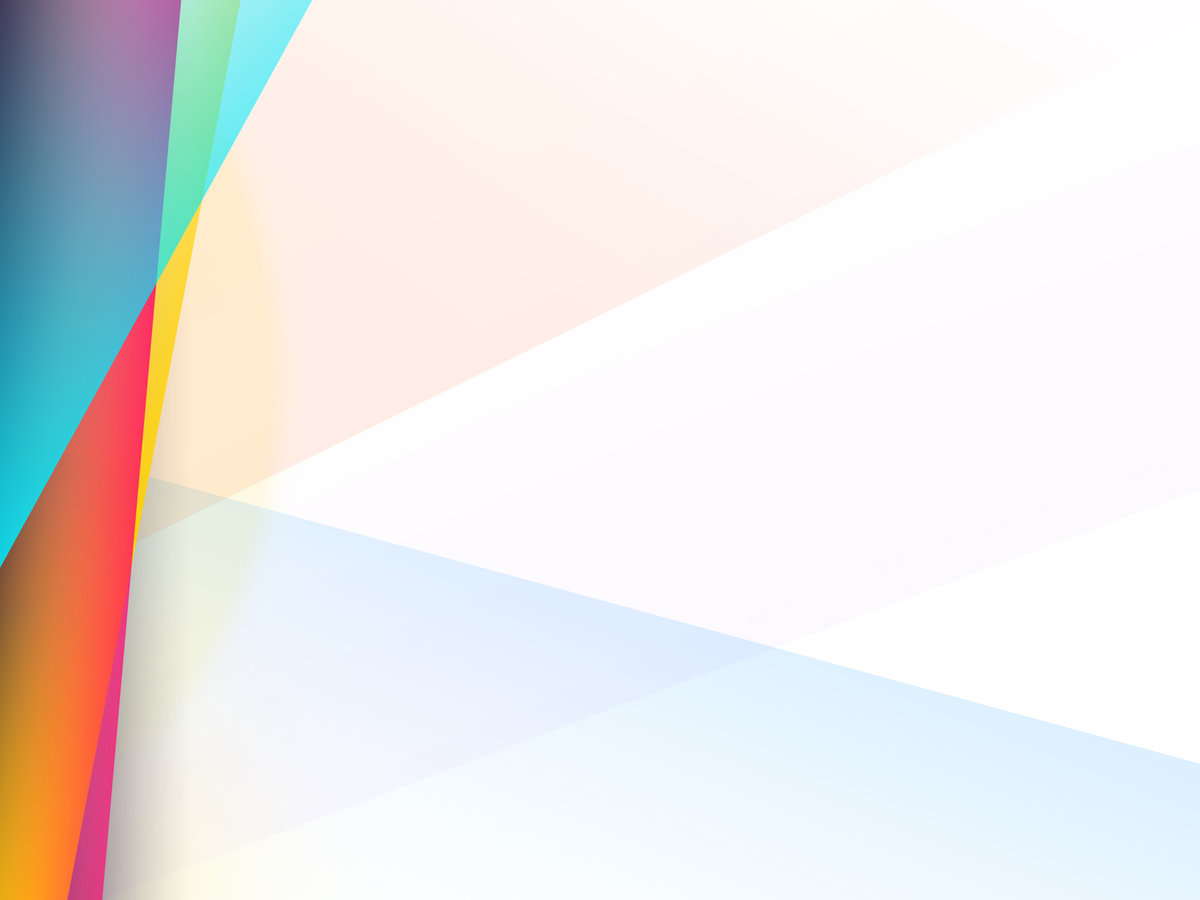 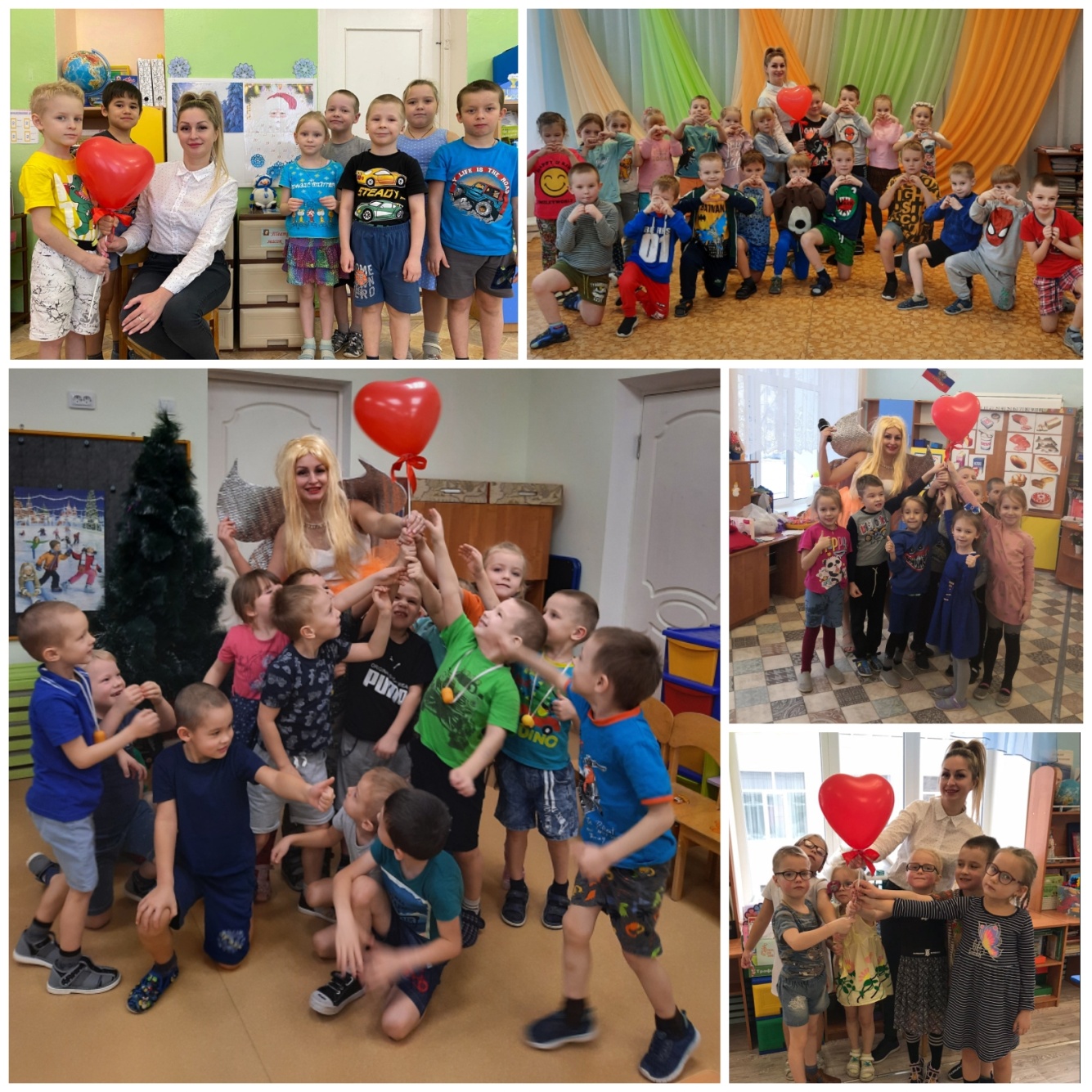 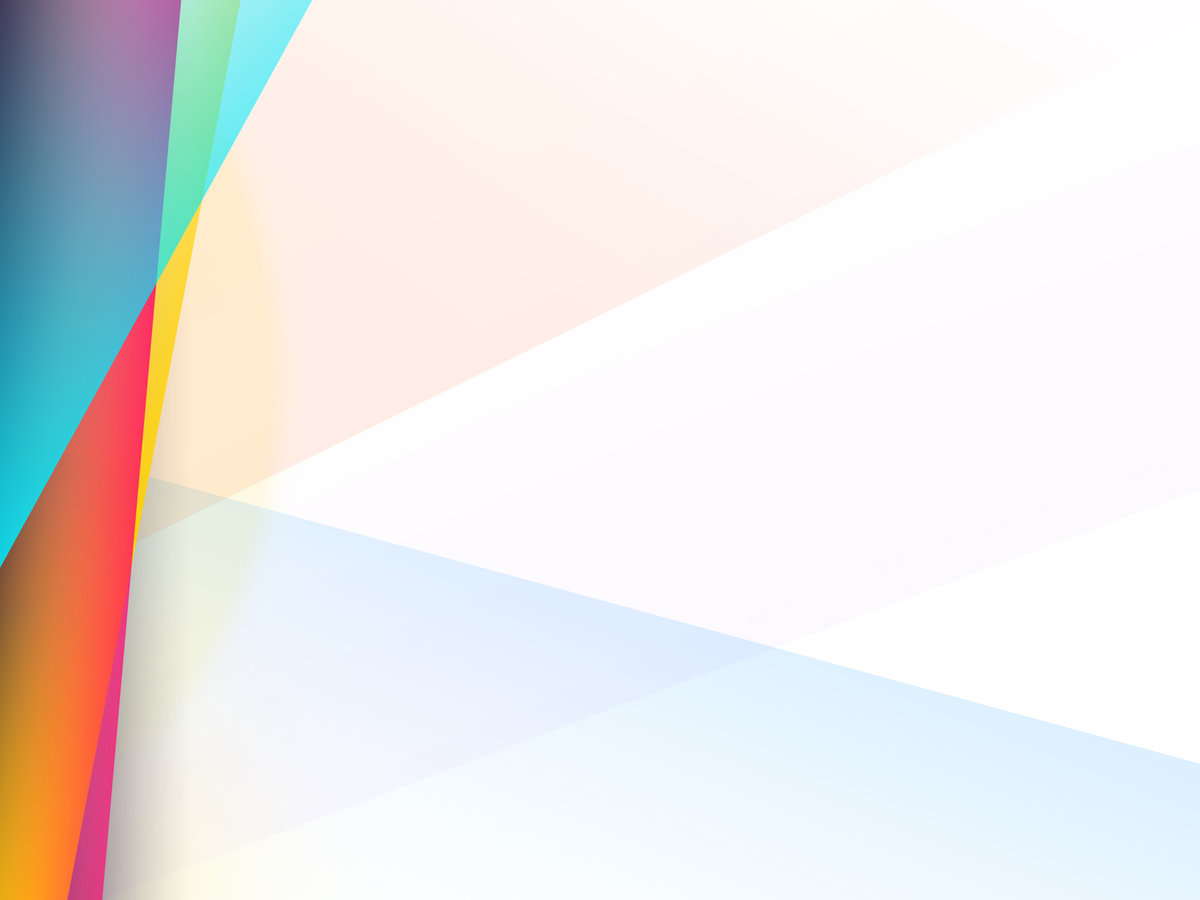 акция   «Ёлочка-красавица»
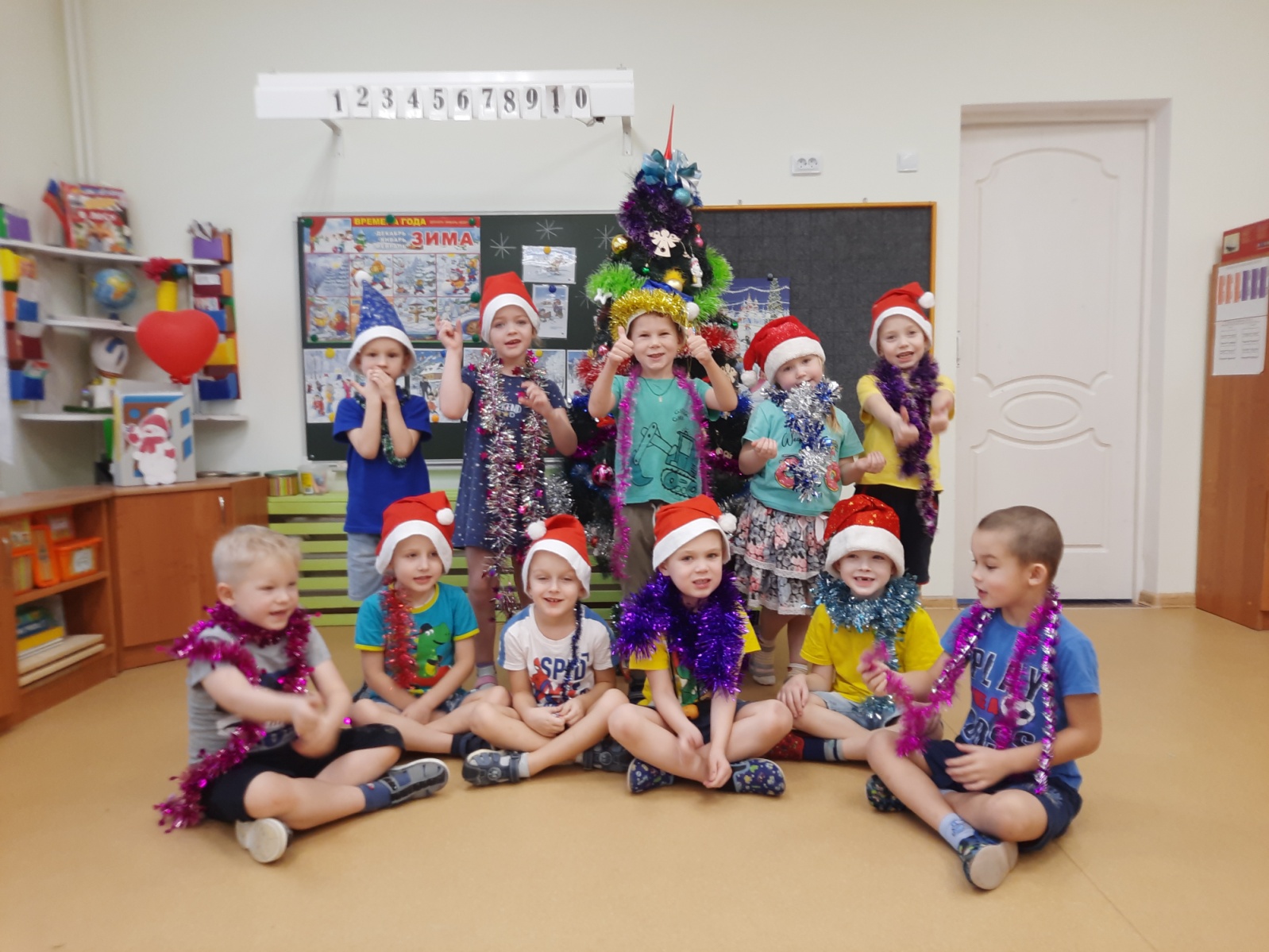 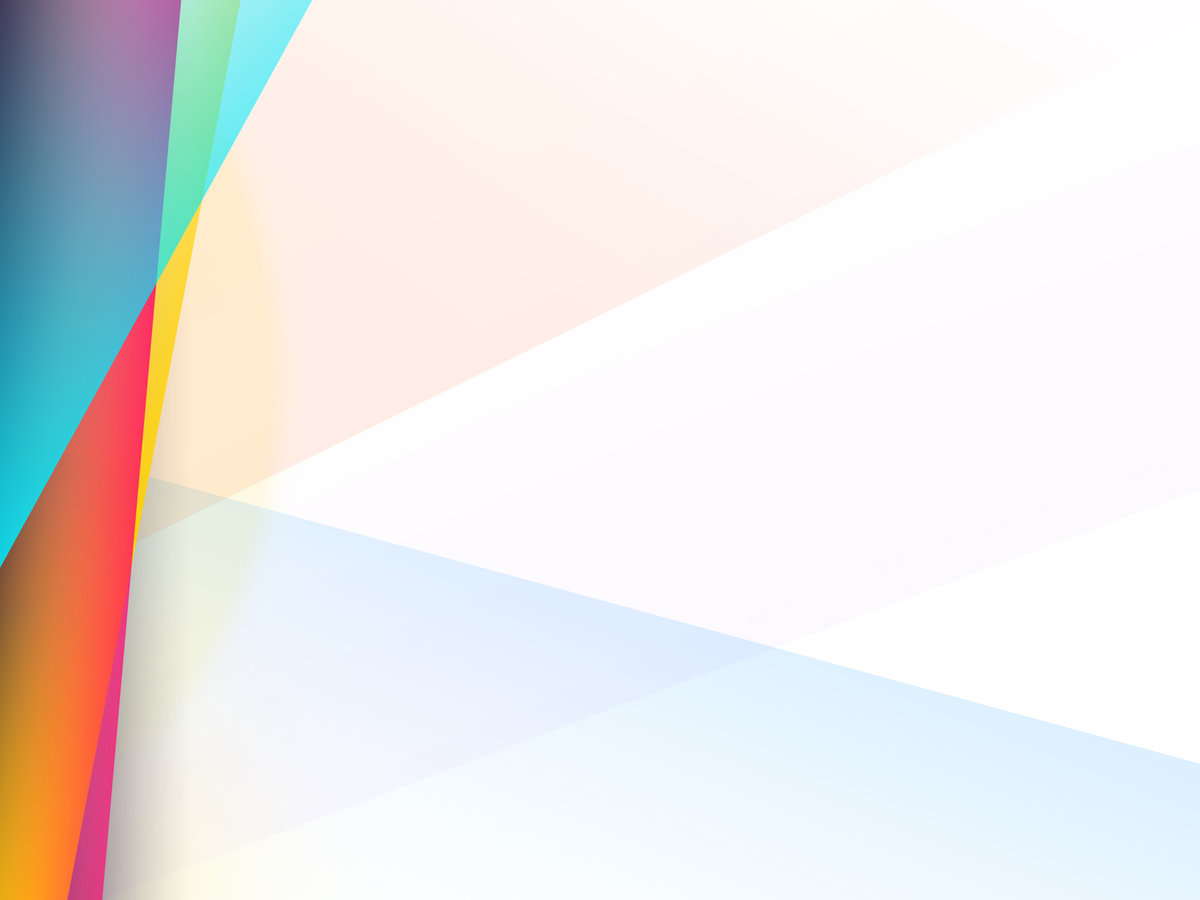 акция   «Ёлочка-красавица»
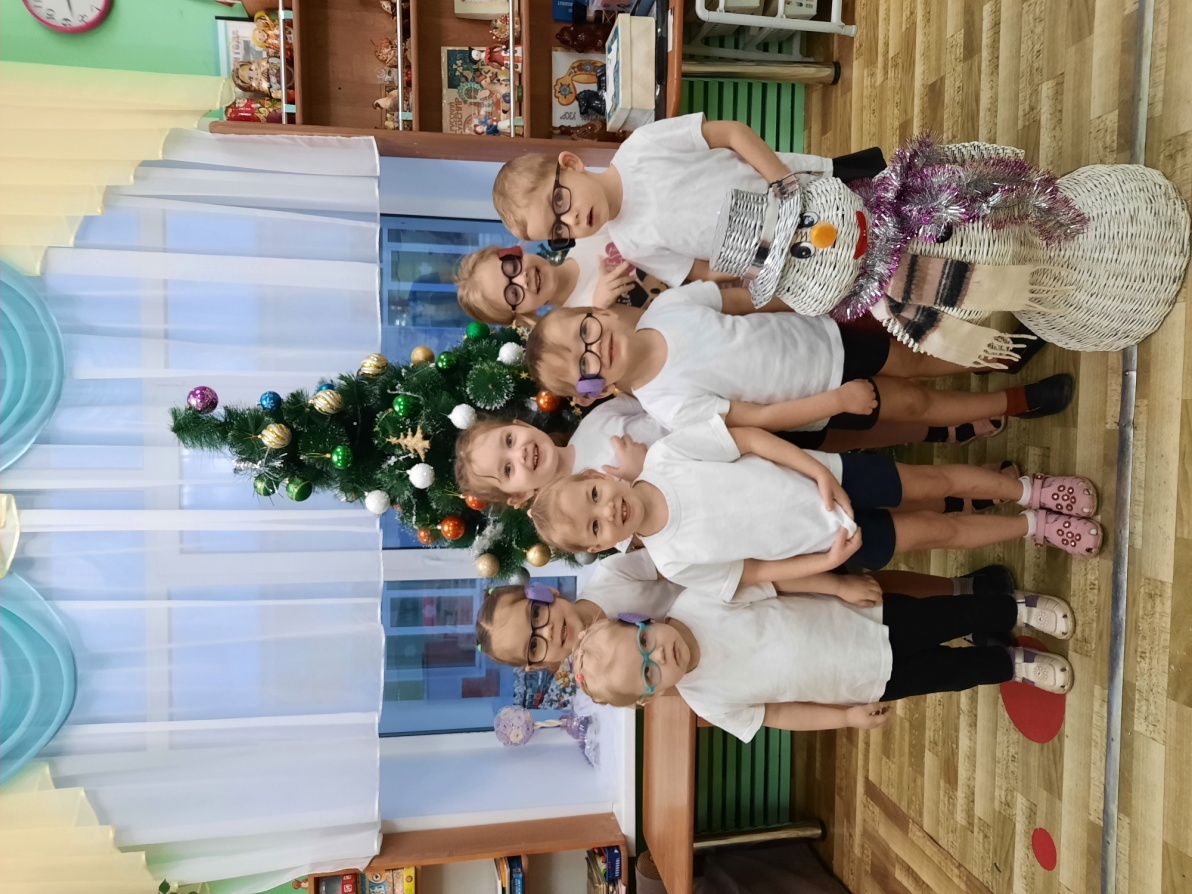 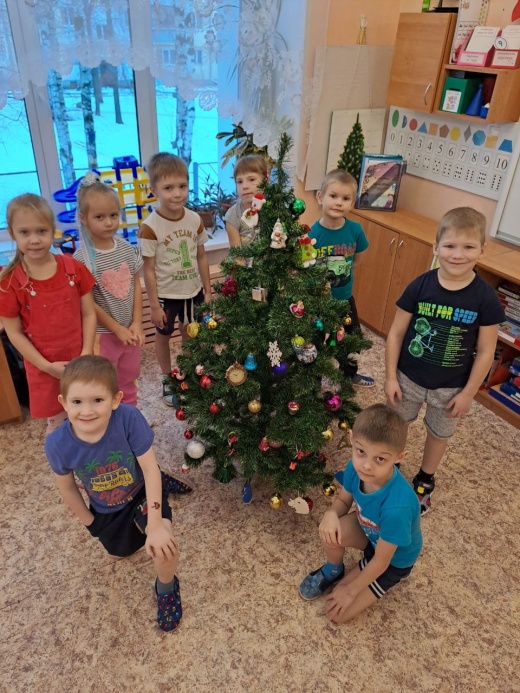 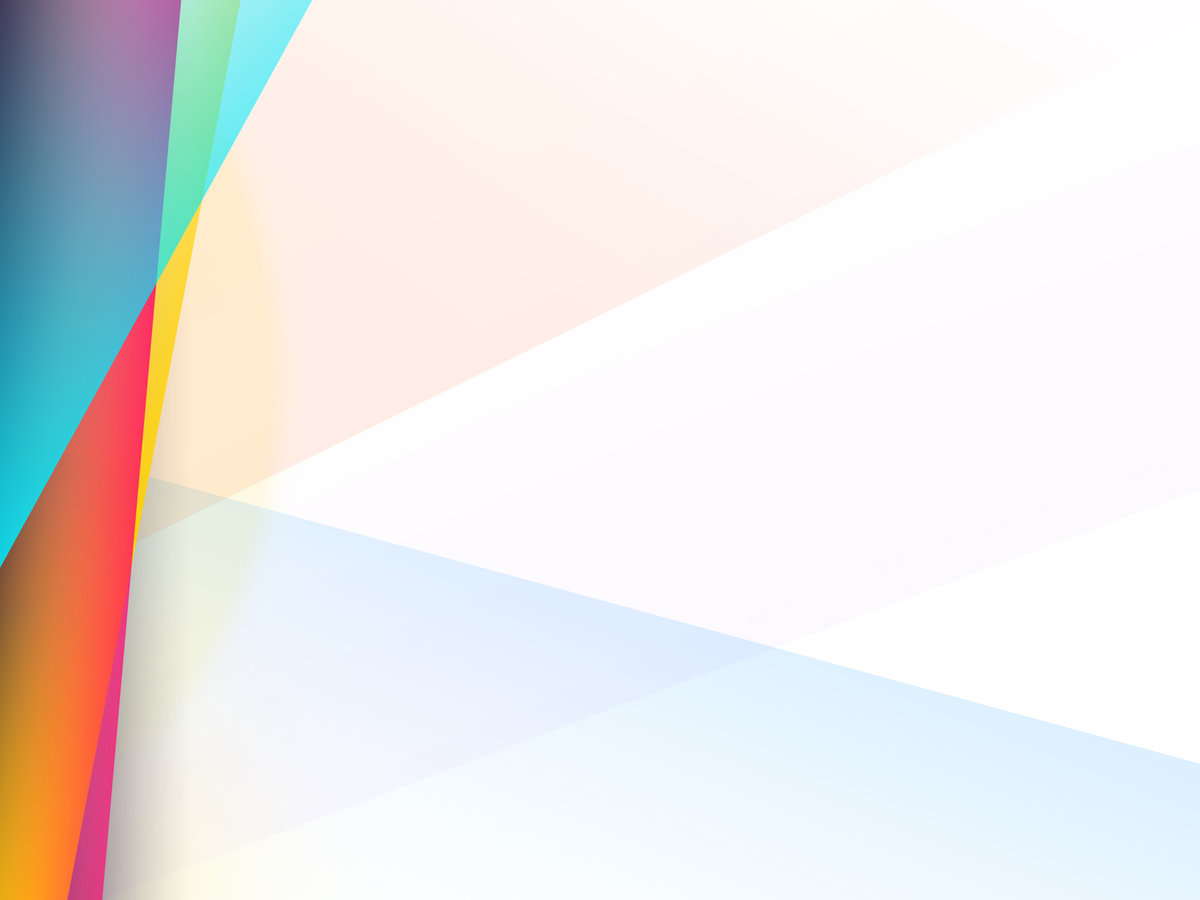 акция   «Ёлочка-красавица»
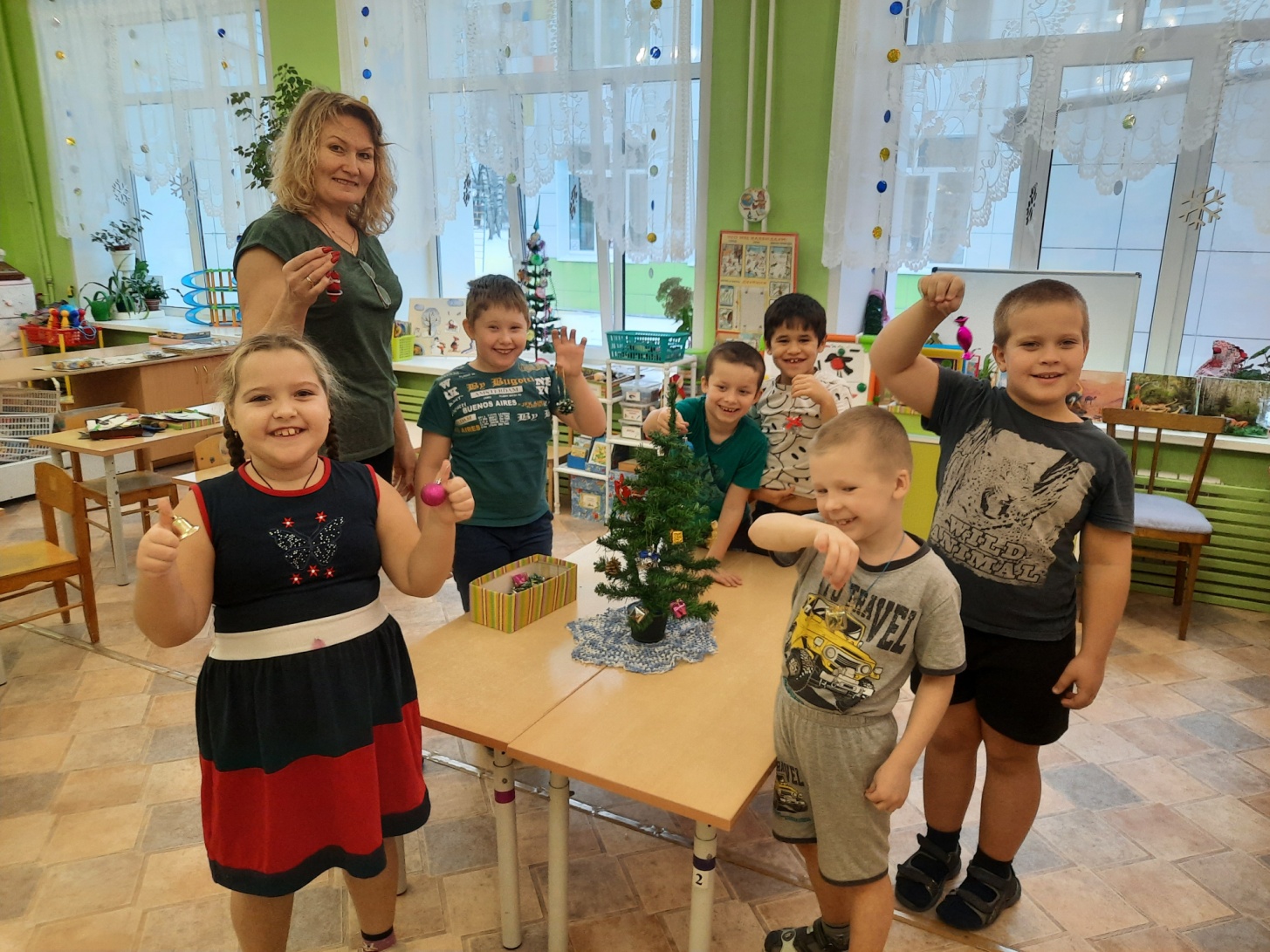 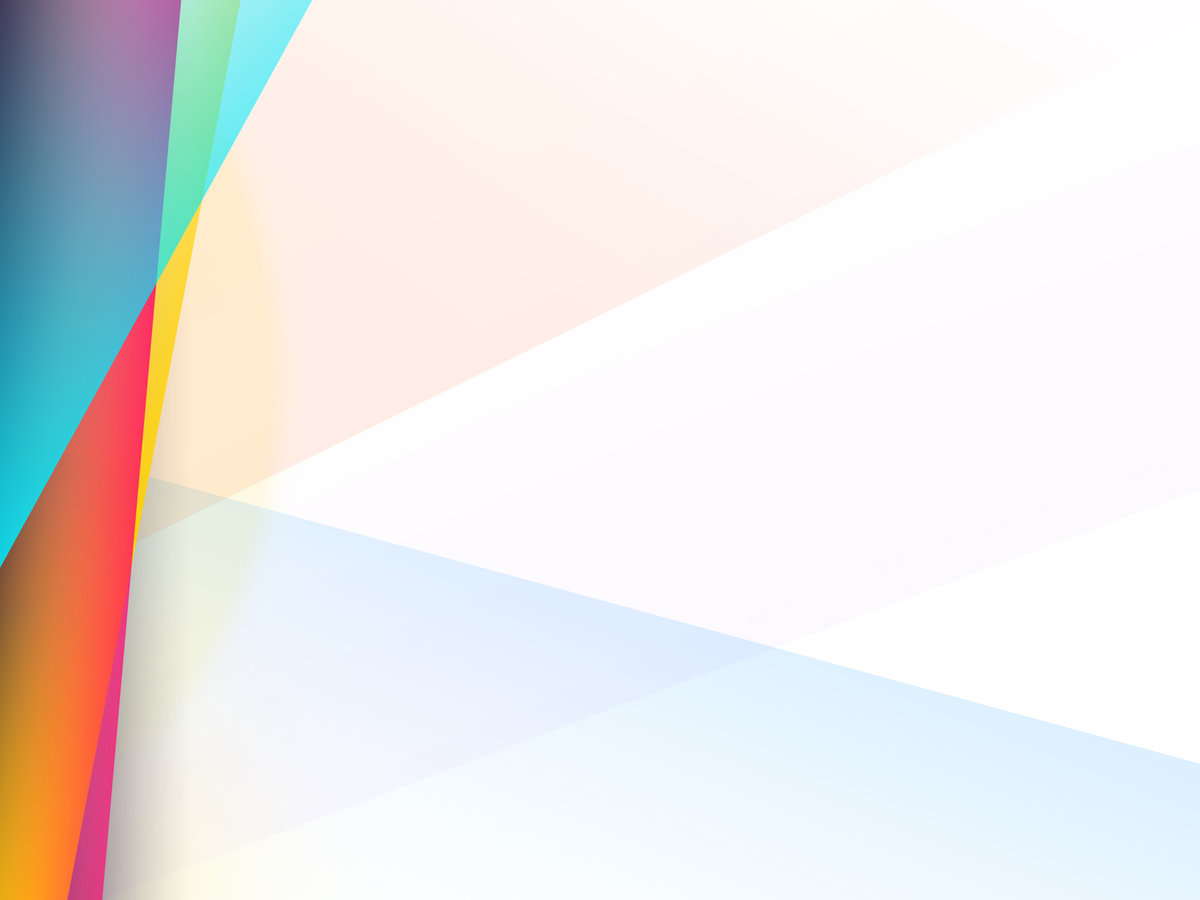 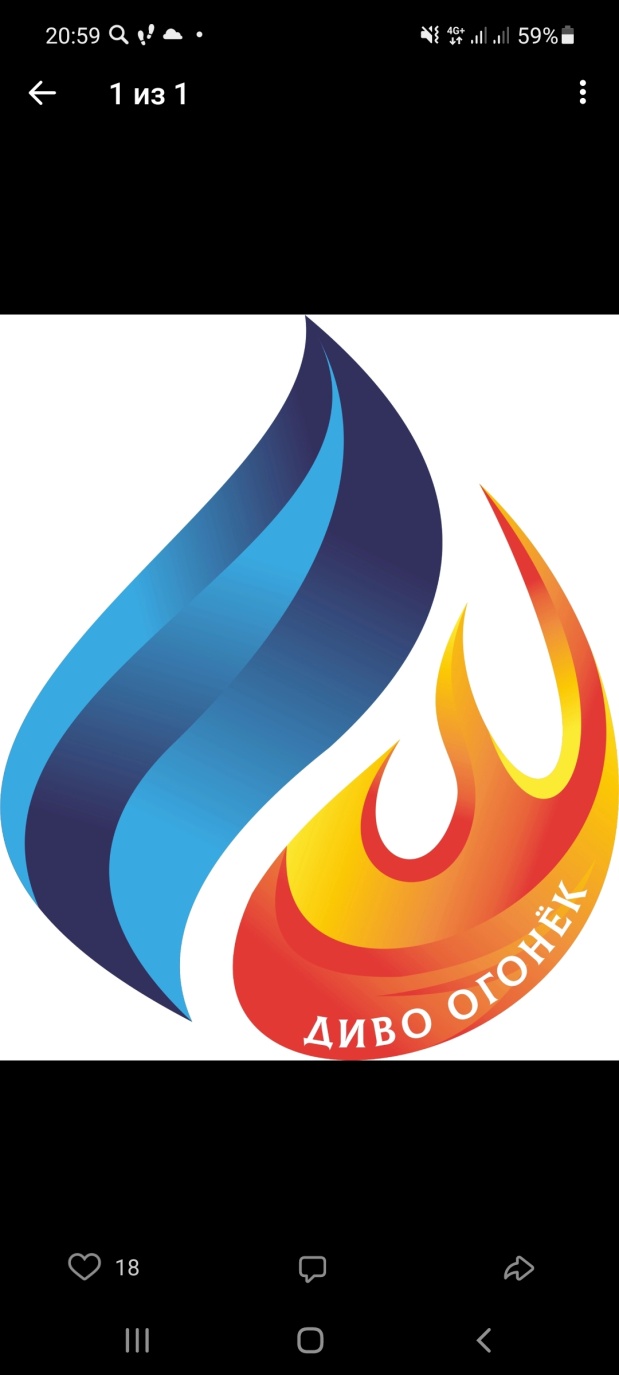 Мероприятия проводятся при поддержке 
правительства Вологодской области
 в рамках реализации проекта
 «Детский инклюзивный волонтёрский отряд «Огонёк»
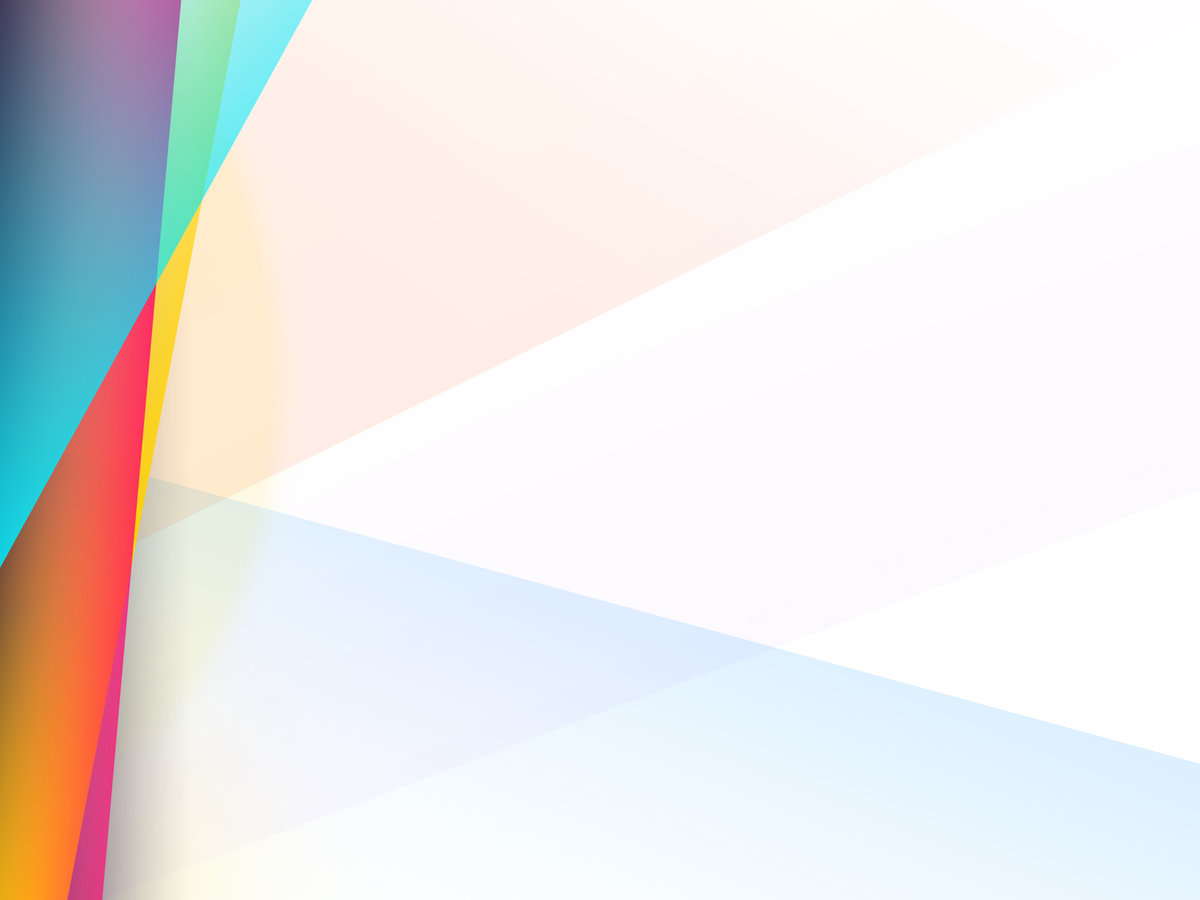 3
2
1
4
!
Высокие показатели социально-коммуникативных компетентностей
 у дошкольников: готовность прийти на помощь, милосердие, 
внимательность, волевые качества, инициатива.
Развитие умения детей ориентироваться и 
продуктивно взаимодействовать
 с информационной средой и окружающим социумом.
Расширение связи с родителями и социальными партнёрами города в совместной деятельности в рамках проекта.
Социальная адаптация детей с ограниченными 
возможностями здоровья, 
вовлечение детей с ограниченными возможностями и
 инвалидностью в совместную деятельность со здоровыми 
сверстниками, развития добровольческого 
движения и культуры социальной помощи.
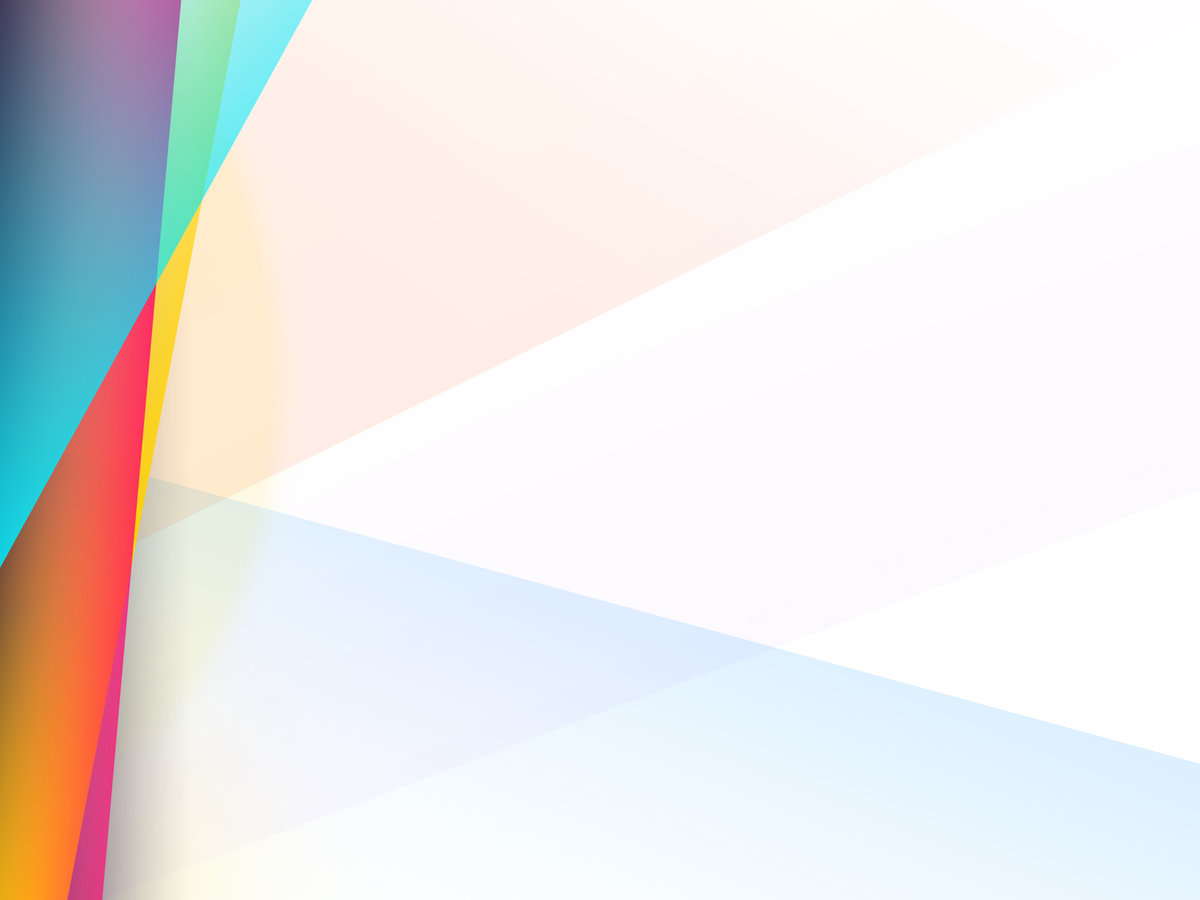 Список литературы:

1.Амирова Р. И. Волонтерство как инновационная практика в России //
Научная мысль 
XXI века: результаты фундаментальных и прикладныхисследований :
 материалы Междунар. науч.-практ. конф. –
 Самара, 2017. –С. 80-81
2.Гришаева Н.. П. Анализ социальных проблем дошкольного воспитания//
 Управление в дошкольном образовании. 2002 № 5.
3.Микляева В.Н. Нравственно-патриотическое и духовное воспитание 
дошкольников. – 
М.: ТЦ Сфера, 2013г.
4.Хулин А. А. Добровольчество как вид благотворительности 
/ А. А. Хулин Социальная работа. - 2003. - №3. - С. 51-54.
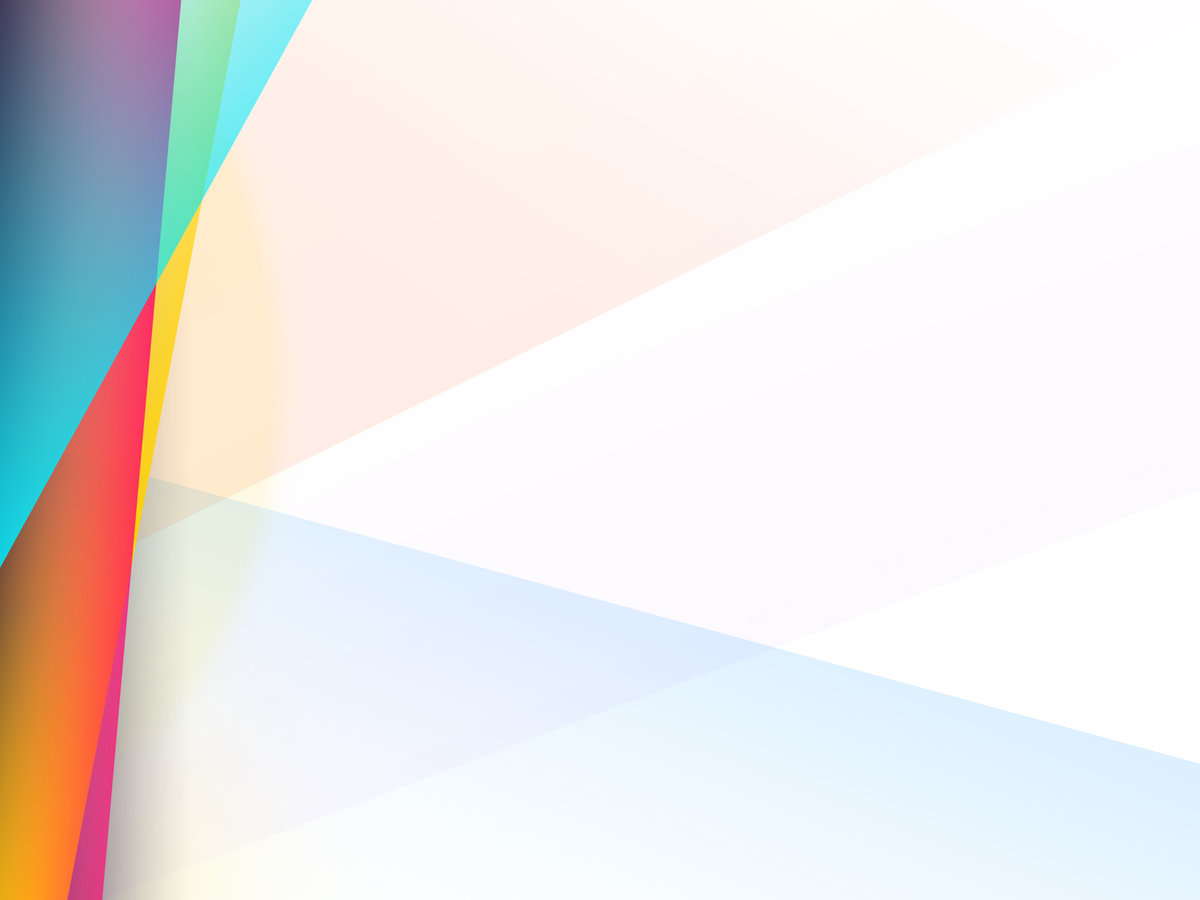 СПАСИБОЗА    ВНИМАНИЕ   !